GUIDE
Gemensamma grunder
Ramverk för ledning och samverkan
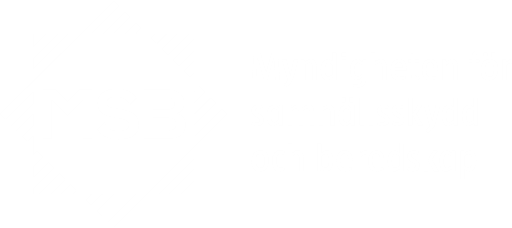 GUIDE
Gemensamma grunder
Vem vänder sig guiden till?
Guiden vänder sig till dig som arbetar med aktörsgemensam ledning och samverkan inför och vid samhällsstörningar. Guiden hjälper dig att förstå vad Gemensamma grunder – ramverk för ledning och samverkan är och vad det innehåller.
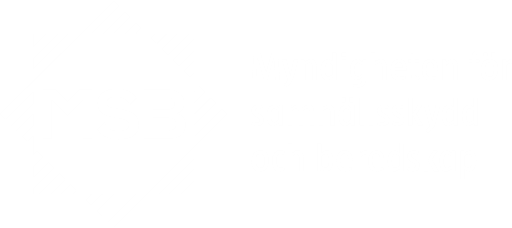 Vad innehåller guiden?
En beskrivning av vad ramverket är och hur du kan använda det samt beskrivningar av varje nivå i ramverket.
Vad handlar nivån om? 
Vilka utkast av leveranser finns i nivån?
Vilka leveranser planeras att finnas under 2025?
Om ramverket
Gemensamma grunder är ett aktörs-gemensamt ramverk för ledning och samverkan. Innehållet i ramverket ska göra det enklare att samverka med varandra, dela lägesbilder, samt att åstadkomma gemensam inriktning och samordning inför och under samhällsstörningar i fredstid och under höjd beredskap.
Varför kallas Gemensamma grunder för ett ramverk?
För att kunna kommunicera Gemensamma grunder på ett tydligt och begripligt sätt.
För att ge stöd för både användning och vidareutveckling genom en röd tråd mellan de olika produkterna.  
För att den totala leveransen, det vill säga slutprodukten, blir mer normerande än vad Gemensamma grunder varit tidigare.
Vad handlar det om?
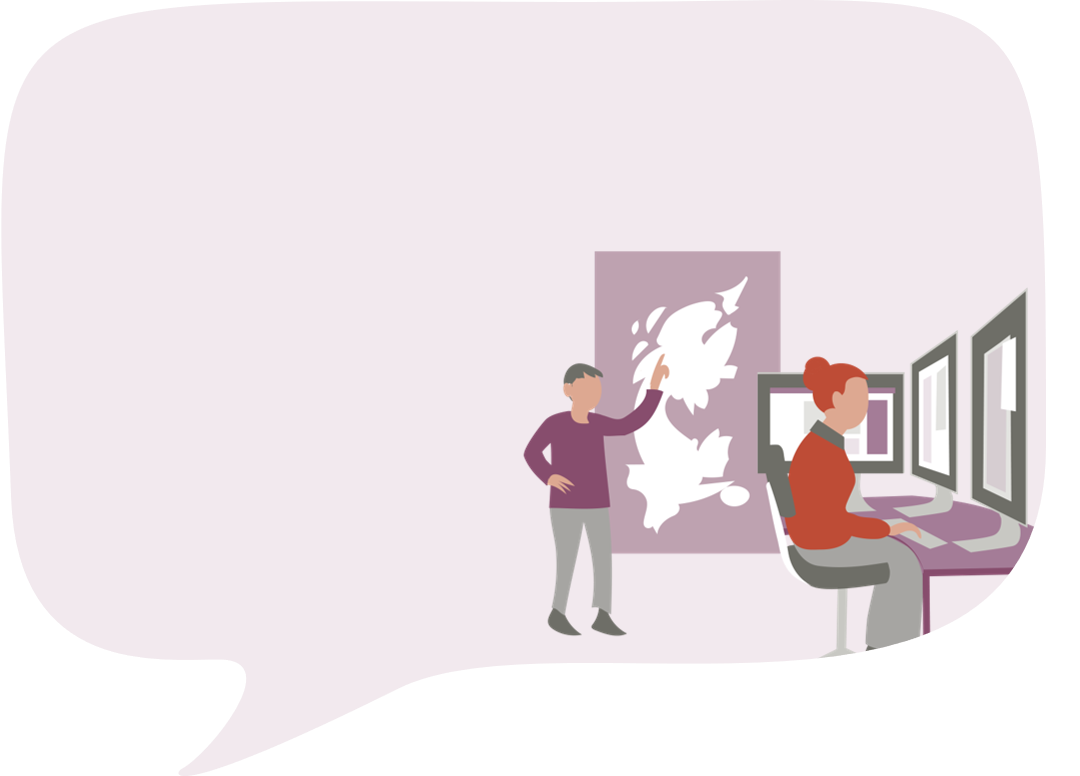 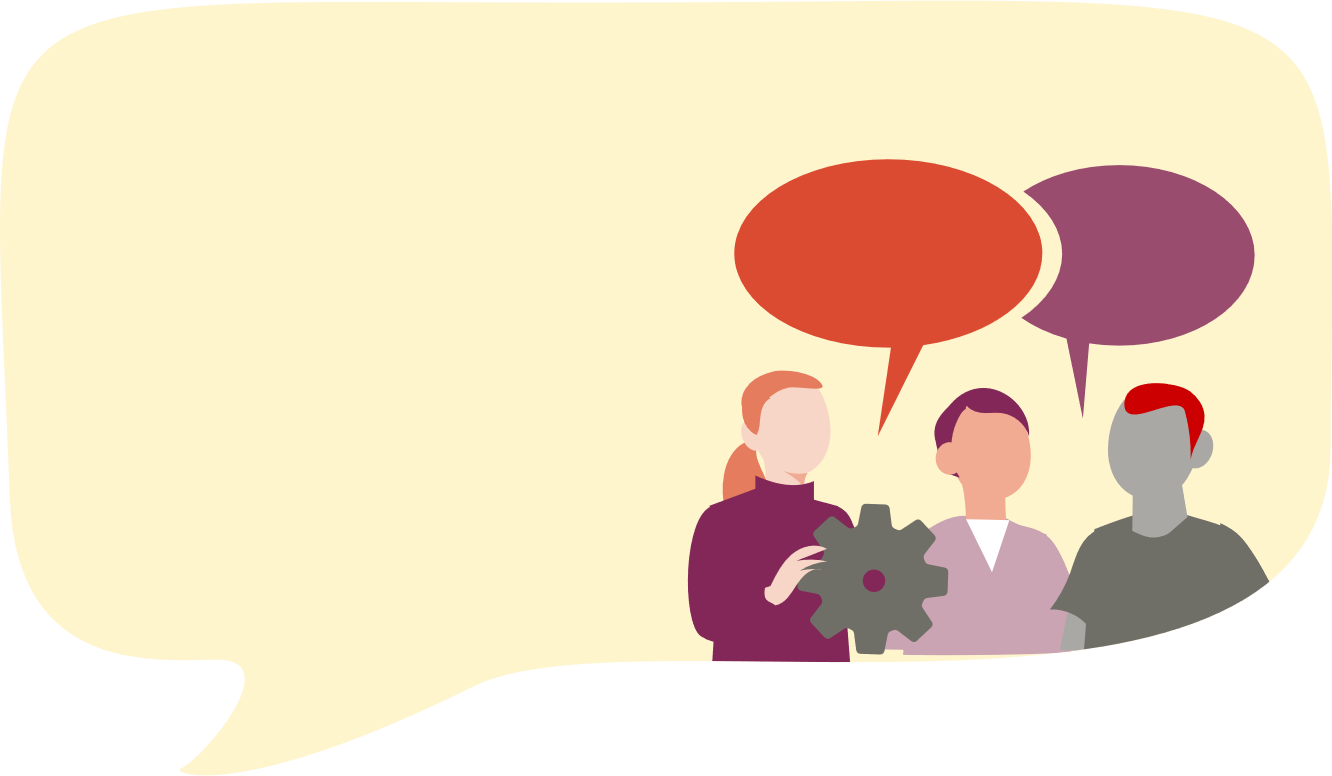 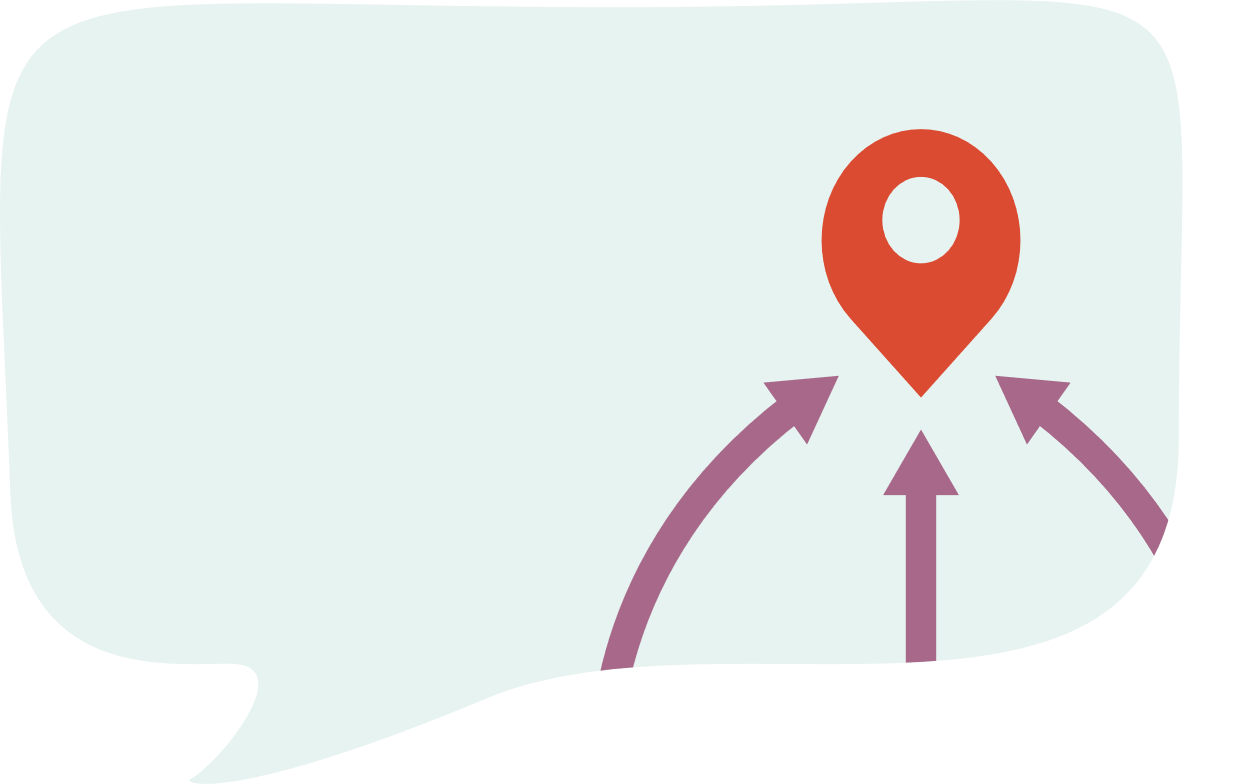 Att främja effektivt och samordnat agerande.
Att ge tydligt stöd till operativa åtgärder.
Att vara en basplatta för gemensam förståelse.
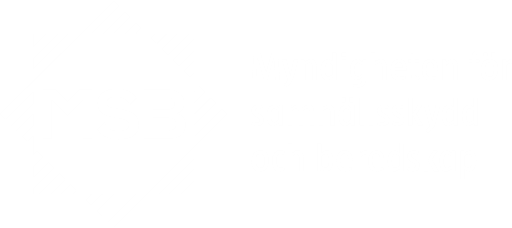 Ramverket består av fyra nivåer…
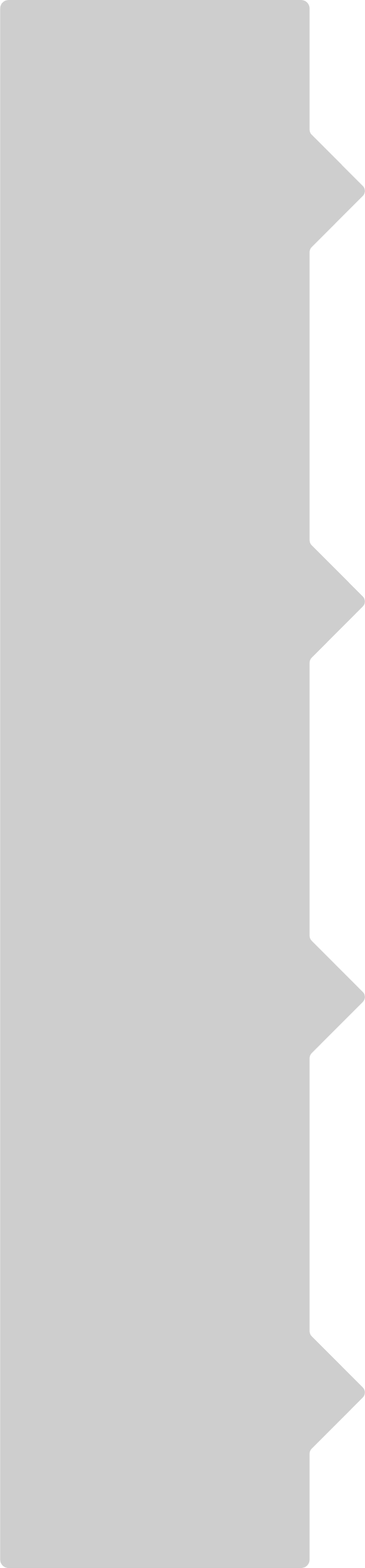 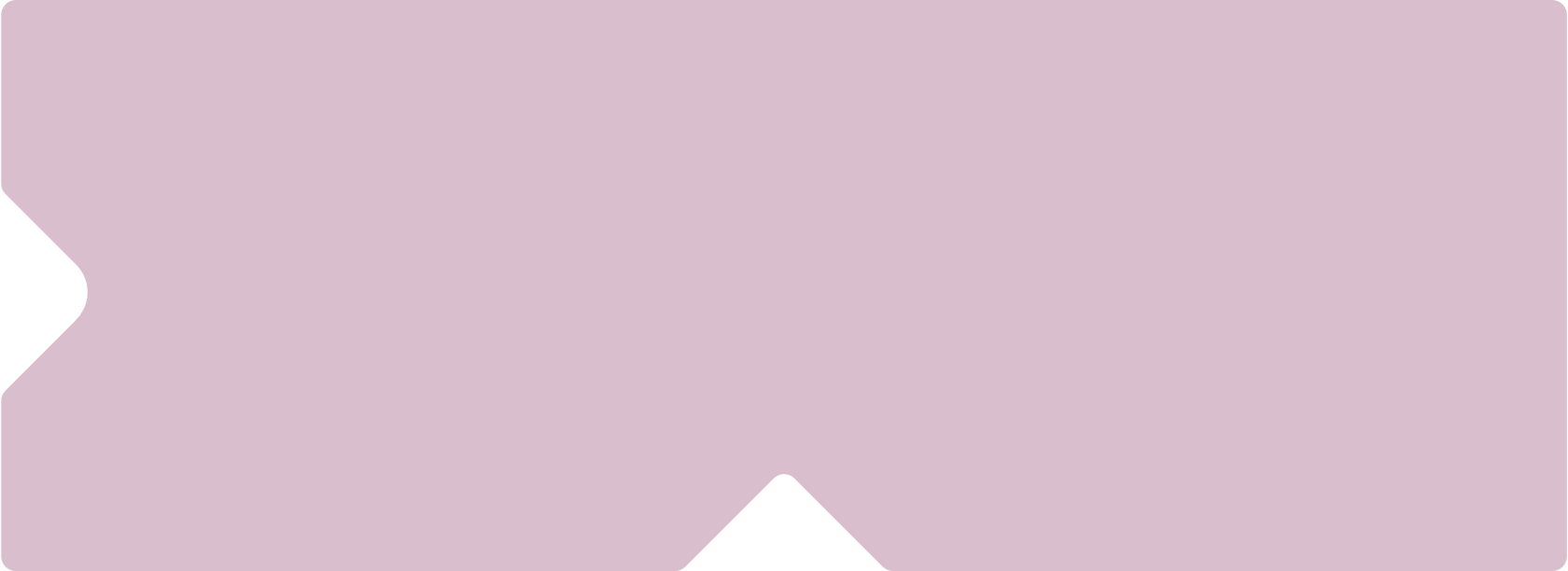 Checklistor och mallar
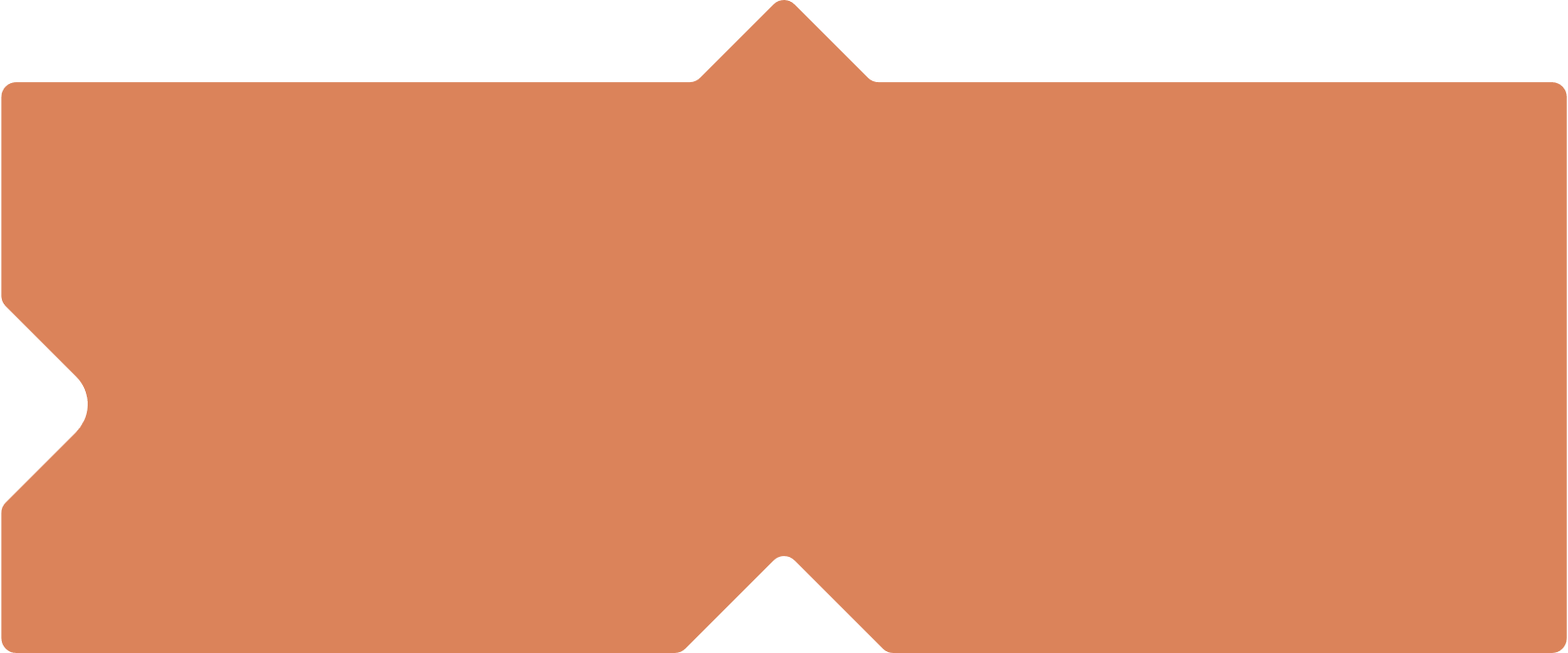 Arbetssätt
…och det finns ett antal utgångspunkter.
Utgångspunkter
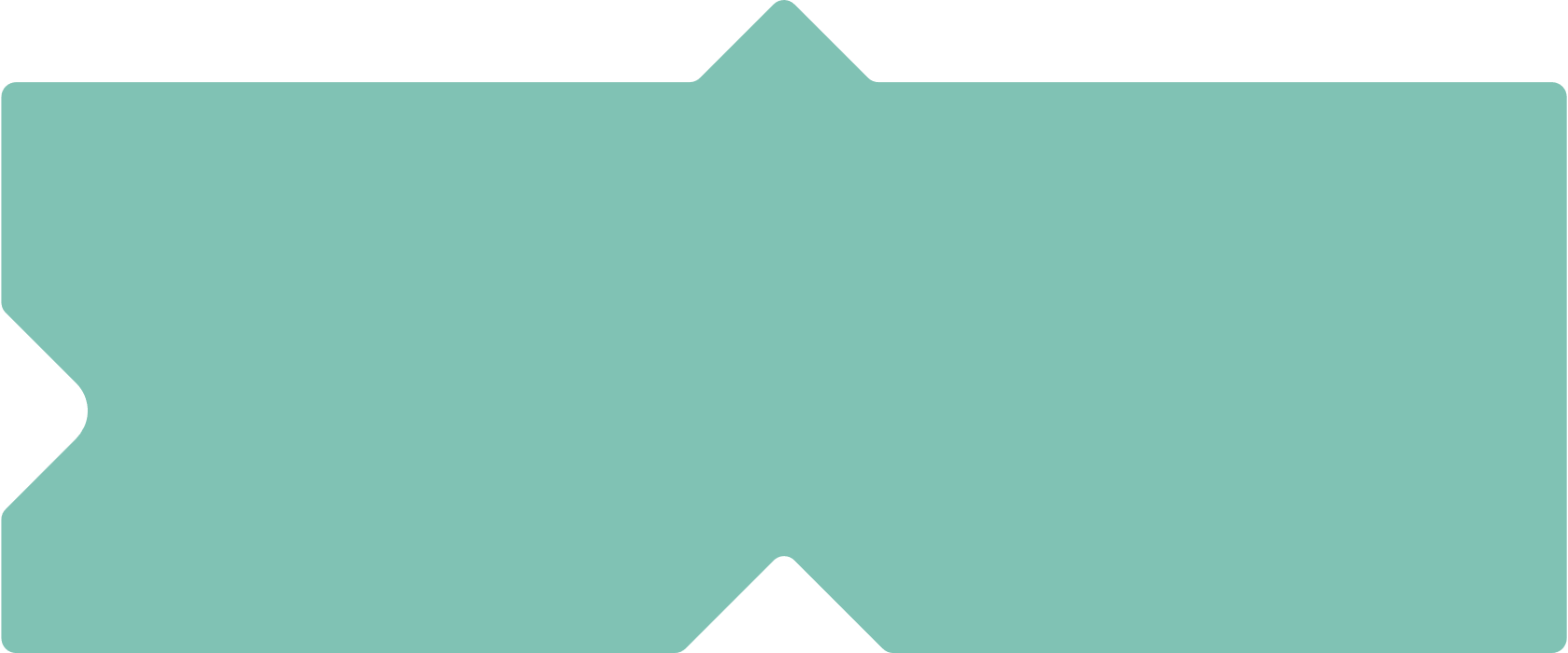 Förhållningssätt
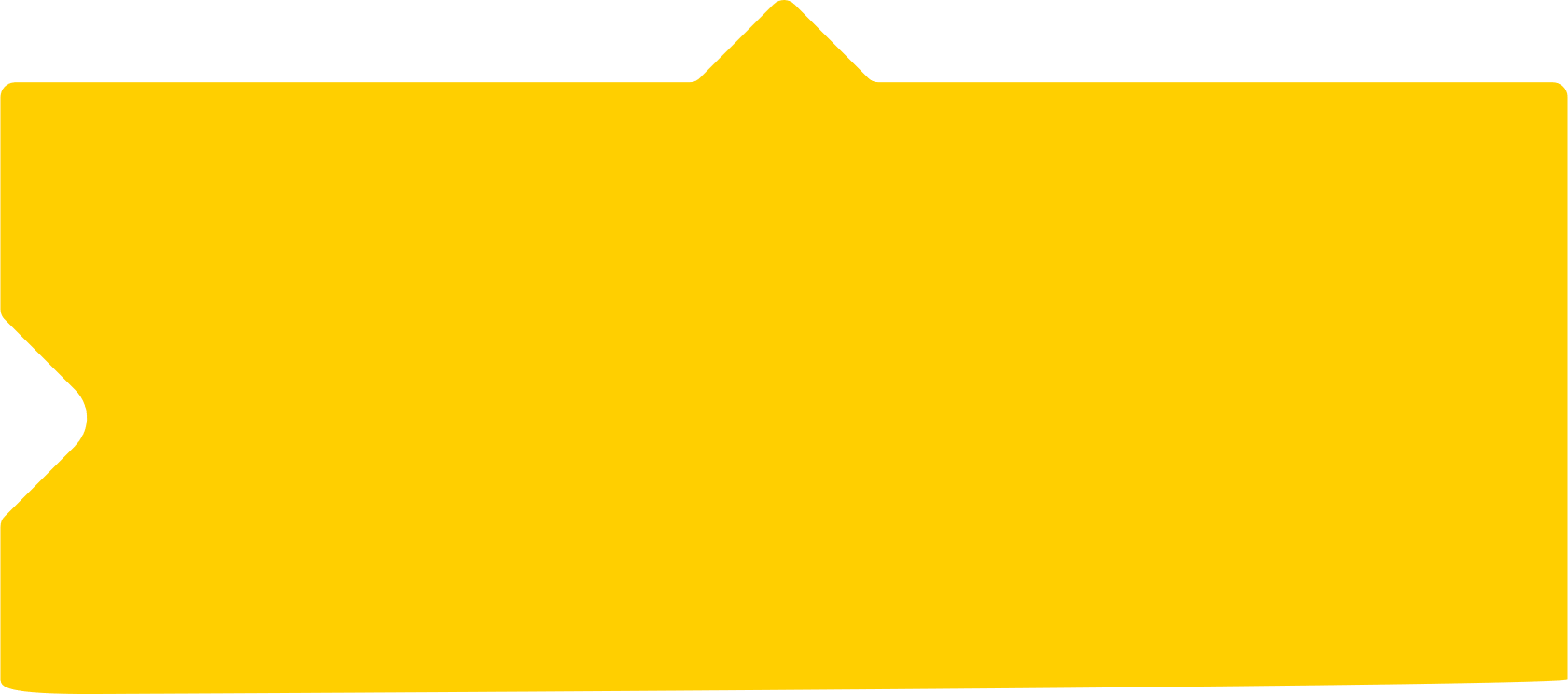 Konceptuell grund
Hur kan du läsa Ramverket?
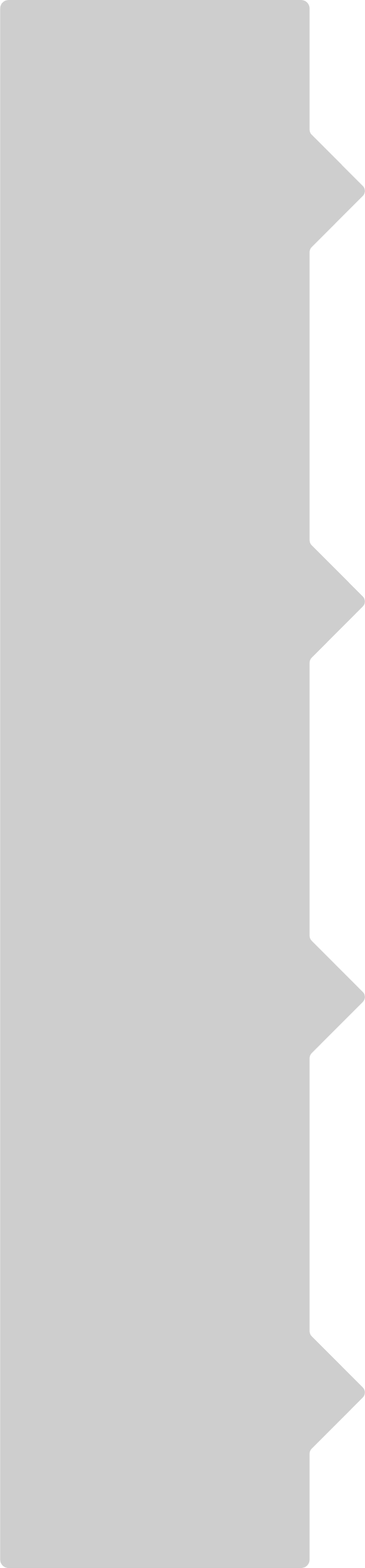 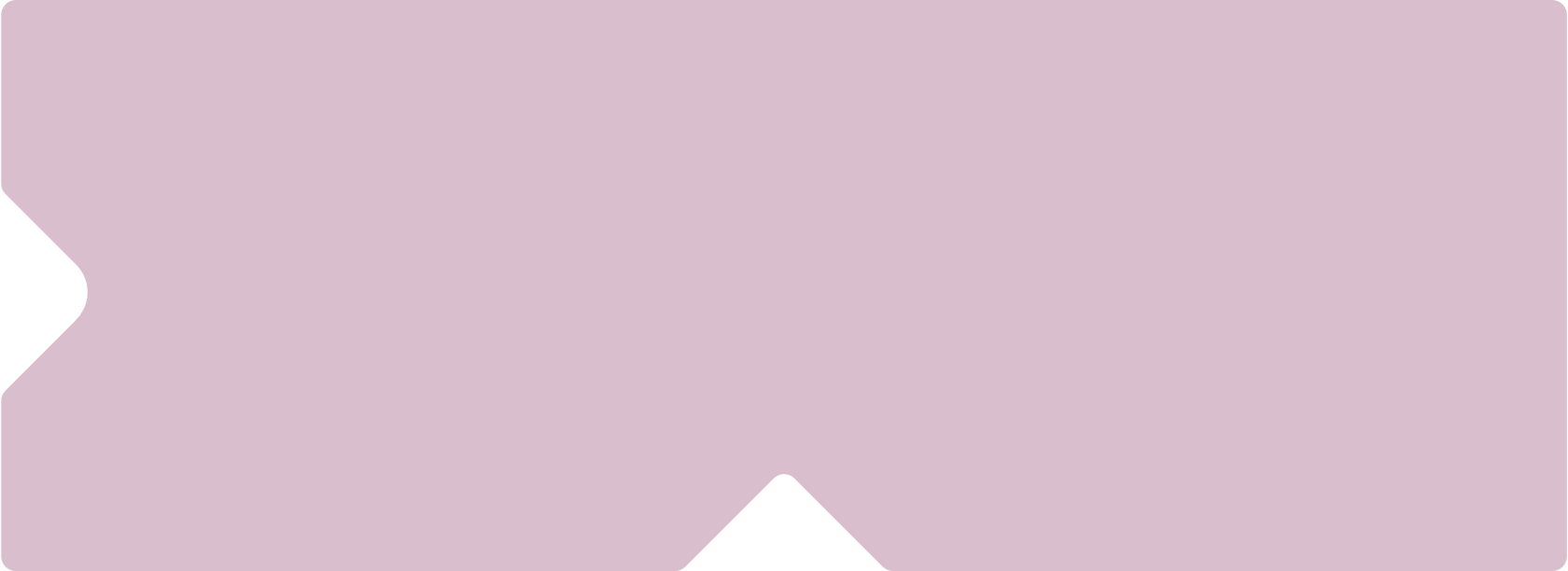 Ramverket är uppbyggt som olika moduler på webben. Det innebär att du kan läsa de olika delarna utifrån ditt behov. 
Om du vill få en god förståelse för hur helheten hänger samman rekommenderar vi den numrerade ordningen i bilden bredvid.
Har du behov av att läsa om arbetssätt direkt är det helt ok att börja där och du kan känna dig trygg i att det är en del av helheten i ramverket.
Checklistor och mallar
5
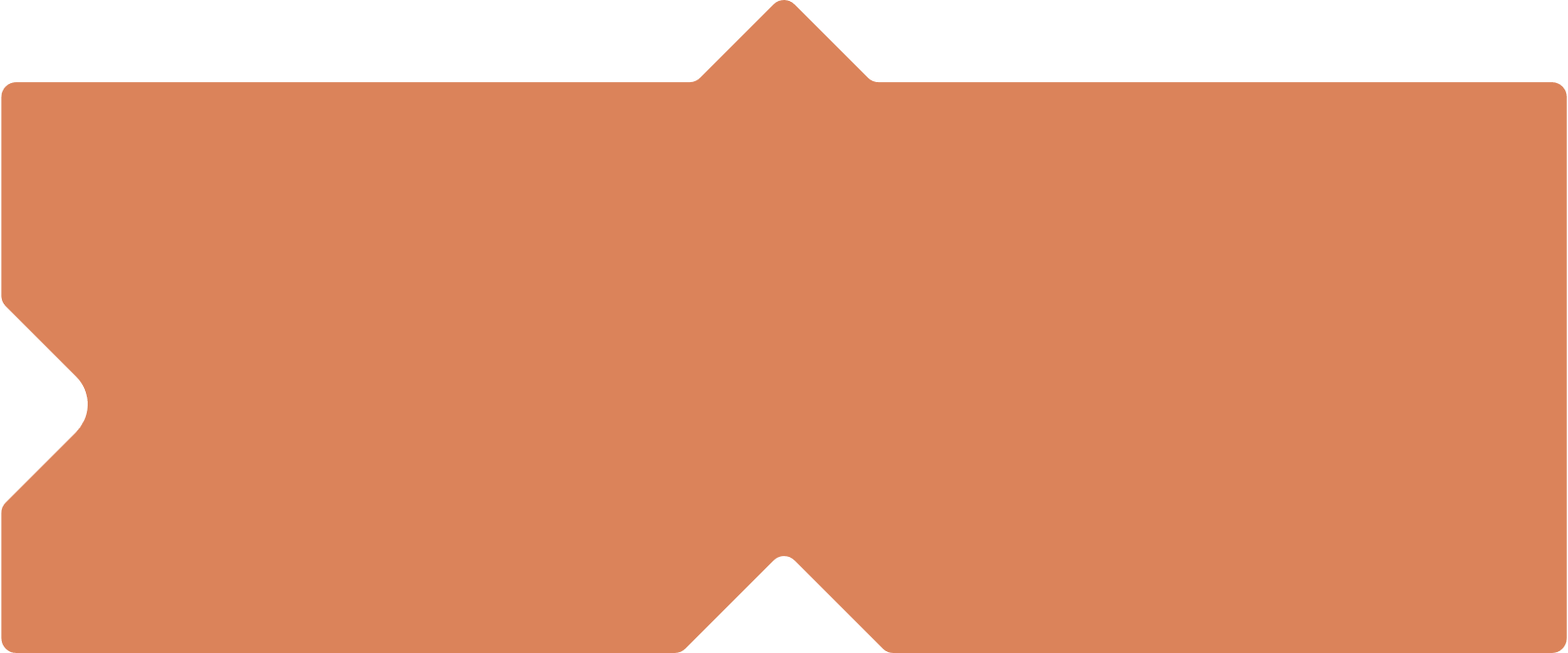 4
Arbetssätt
1
Utgångspunkter
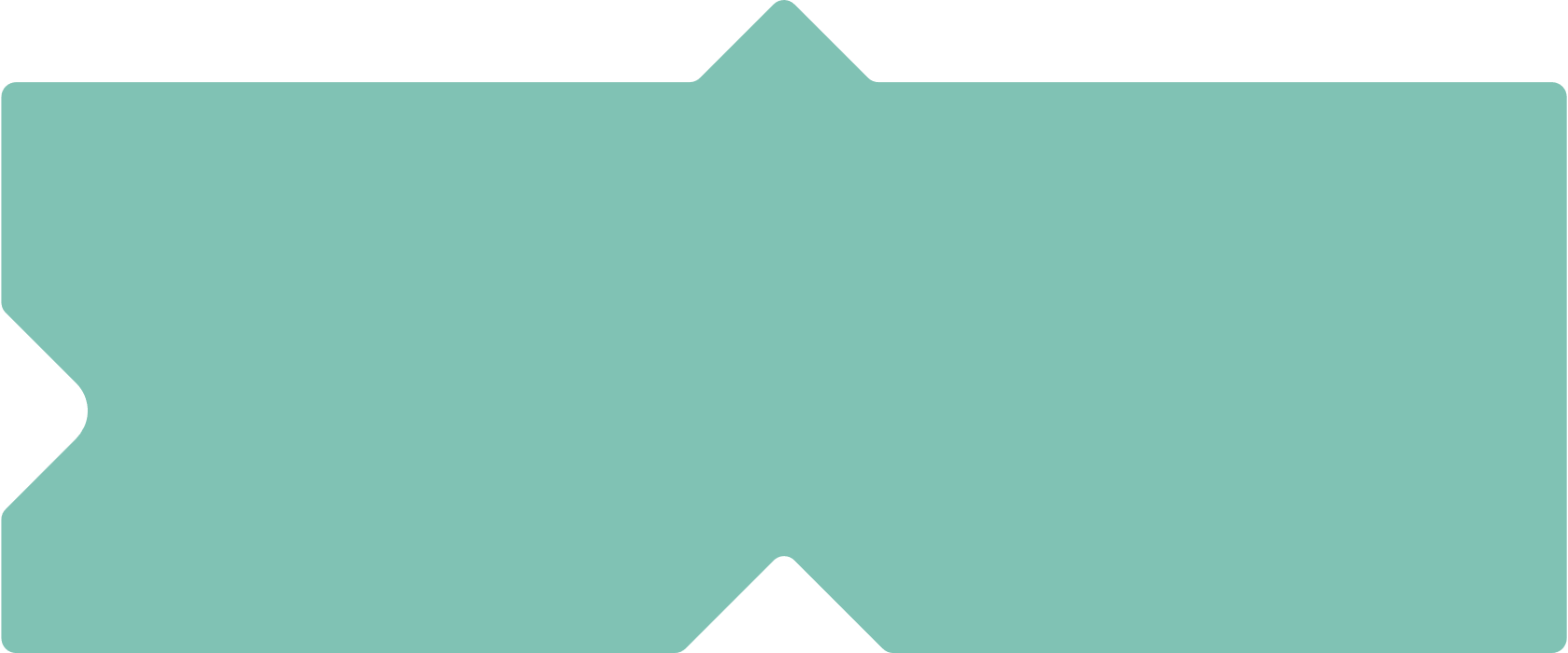 3
Förhållningssätt
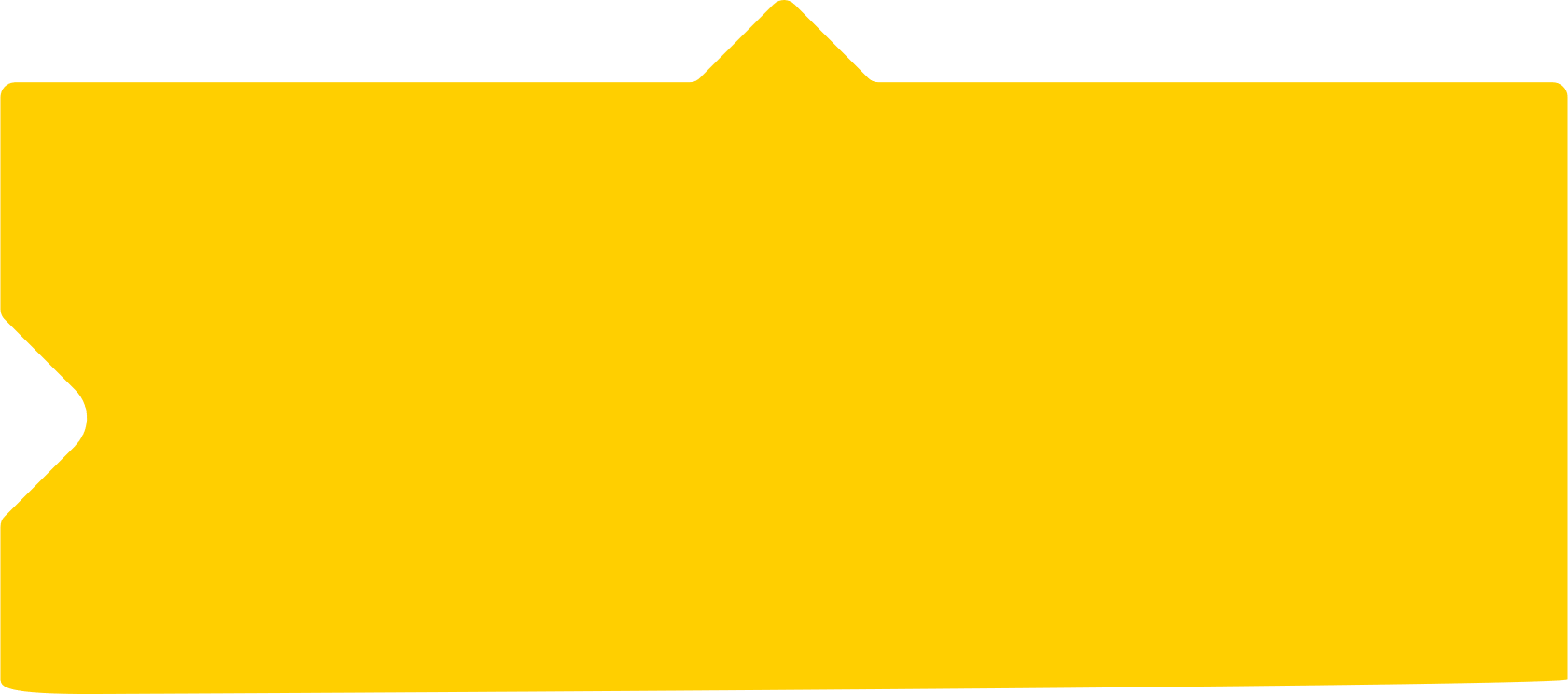 2
Konceptuell grund
Hur kan du läsa ramverket?
1
Om du känner dig ny inom beredskap eller området samverkan och ledning rekommenderar vi att du kikar igenom länkarna kring utgångspunkter först. Informationen under utgångspunkter ger en grund som behövs för att förstå de olika nivåerna.  

Ska du arbeta med ett specifikt område så som att leda eller delta i aktörs-gemensam samverkan, arbeta med att ta fram samlad lägesbild eller rapportering så finns det konkret stöd till dig här. 

Till arbetssätten kopplats också checklistor och mallar som kan vara direkt användbara under en hantering av en händelse.

Förhållningssätten är tanken att alla ska bära med sig, både i förberedande arbete och under arbete inom samverkan och ledning. När du läser de leveranser som finns här rekommenderar vi att du avsätter tid för egen reflektion. 

Om du arbetar med samverkan och ledningsfrågor till vardags och även ger stöd åt andra inom området - rekommenderar vi att börja med de dokument som finns här. Det ger en förståelse för området, sammanhanget och de viktigaste begreppen. De skapar också en röd tråd till de övriga nivåerna.
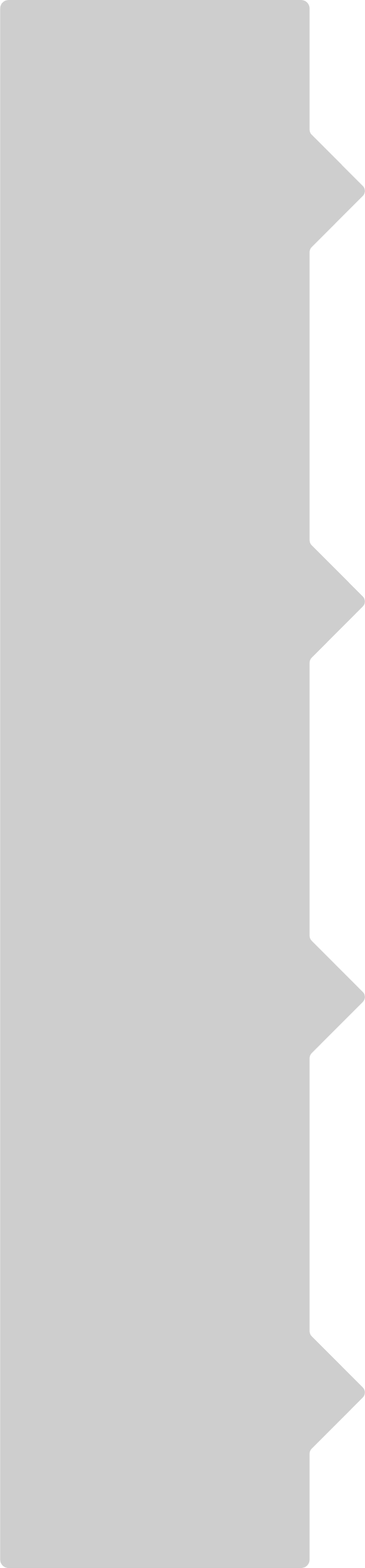 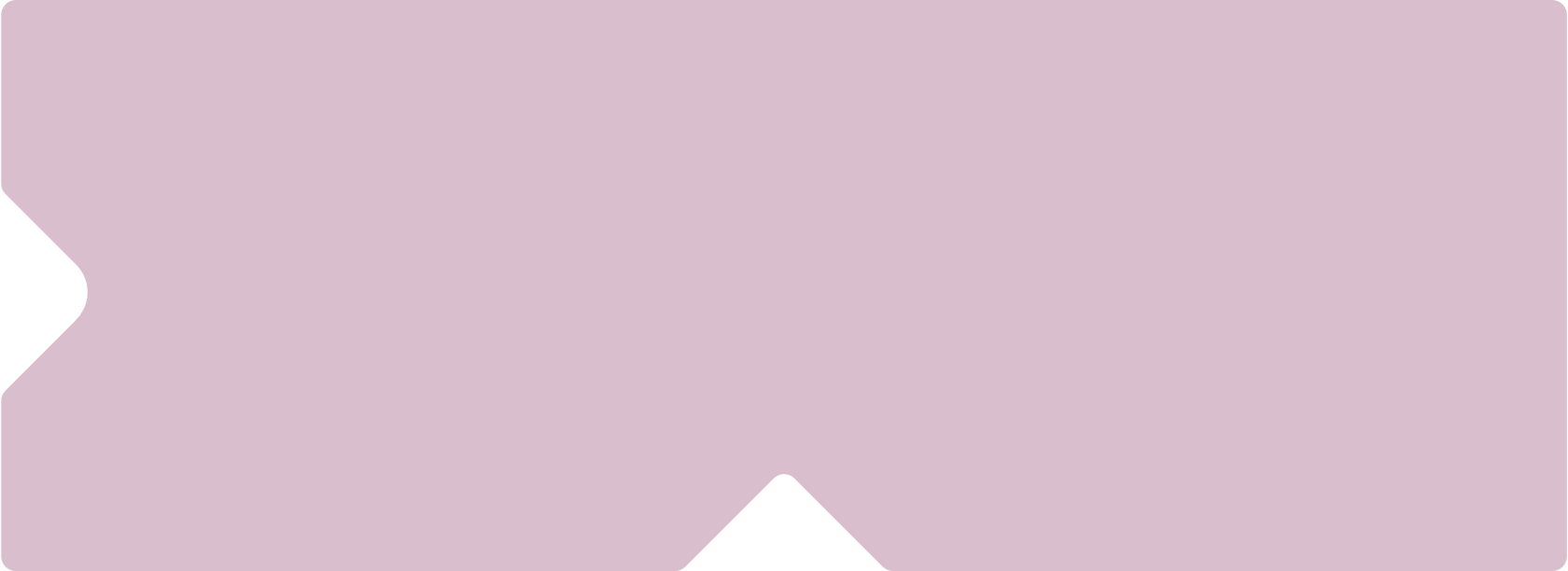 Checklistor och mallar
5
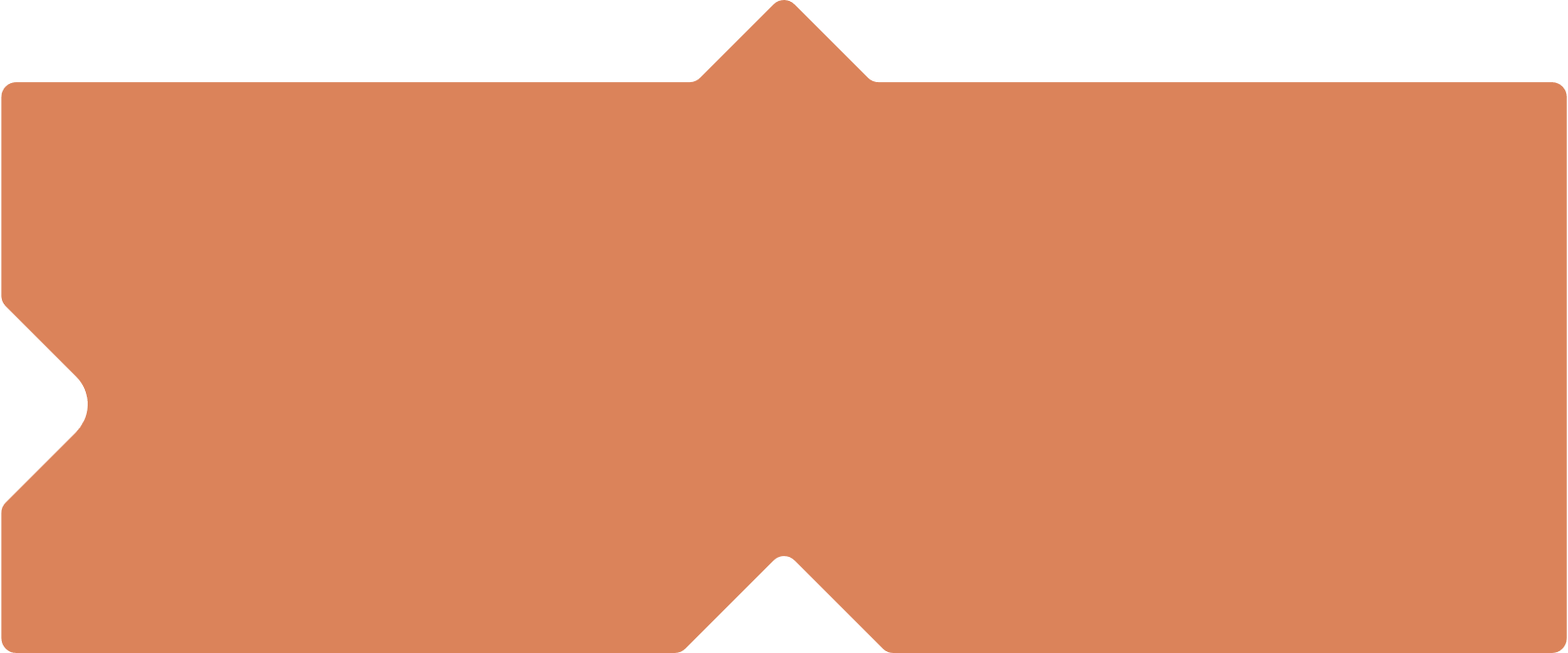 4
Arbetssätt
4
1
Utgångspunkter
5
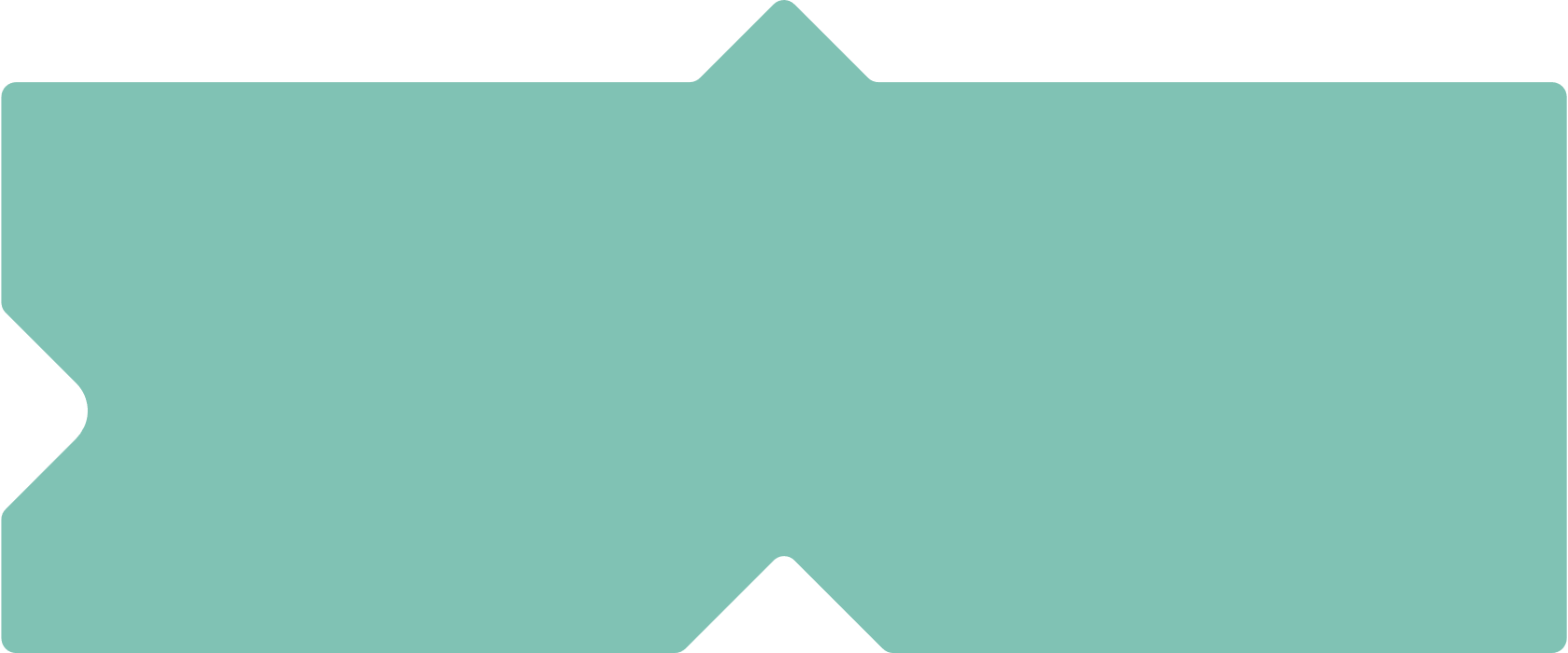 3
Förhållningssätt
3
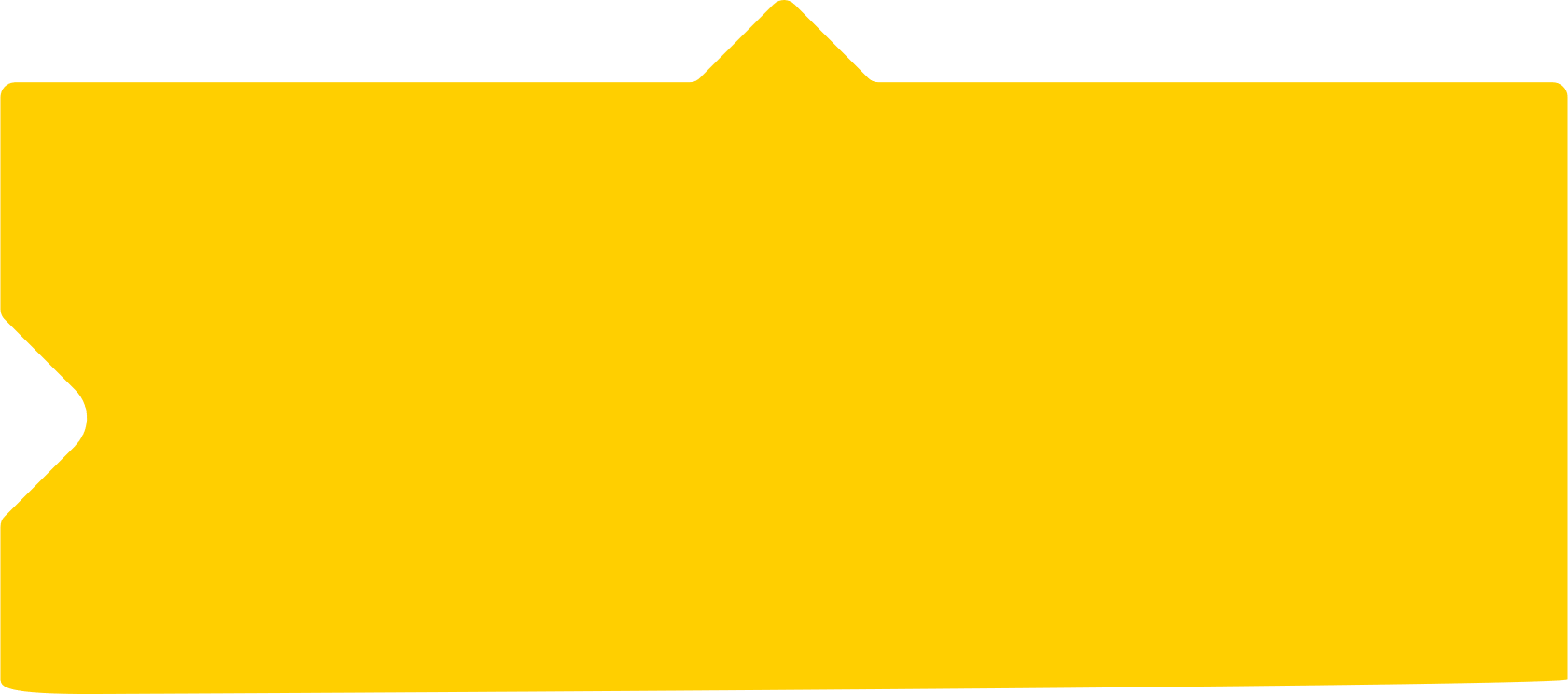 2
Konceptuell grund
2
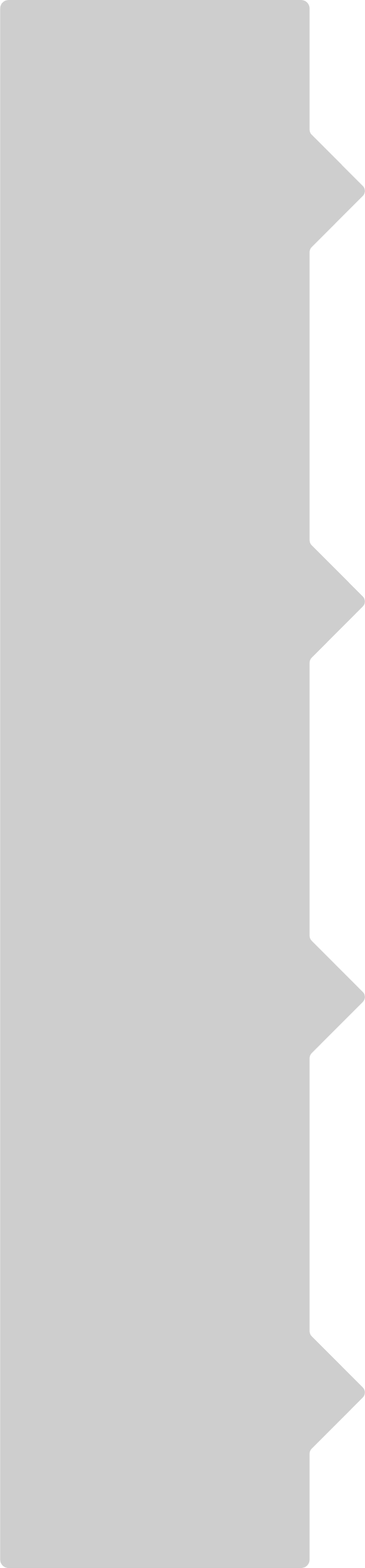 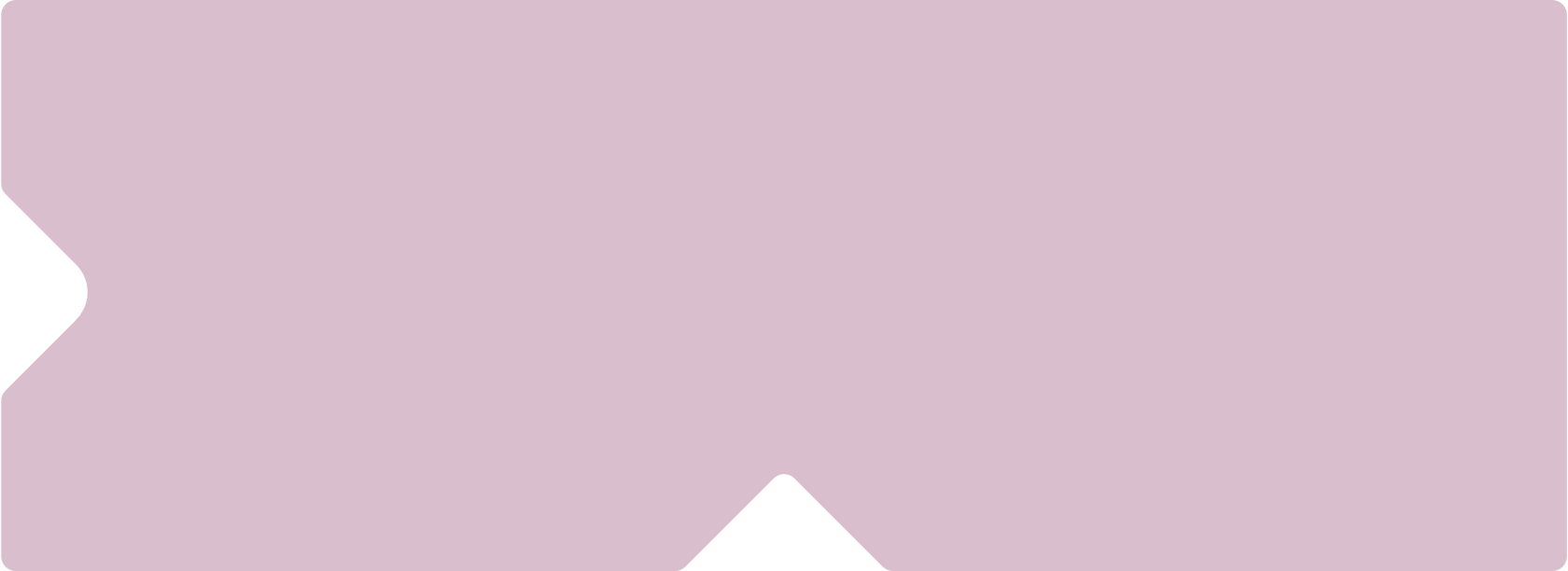 Klicka på den nivå du vill gå till så länkas du vidare.
Checklistor och mallar
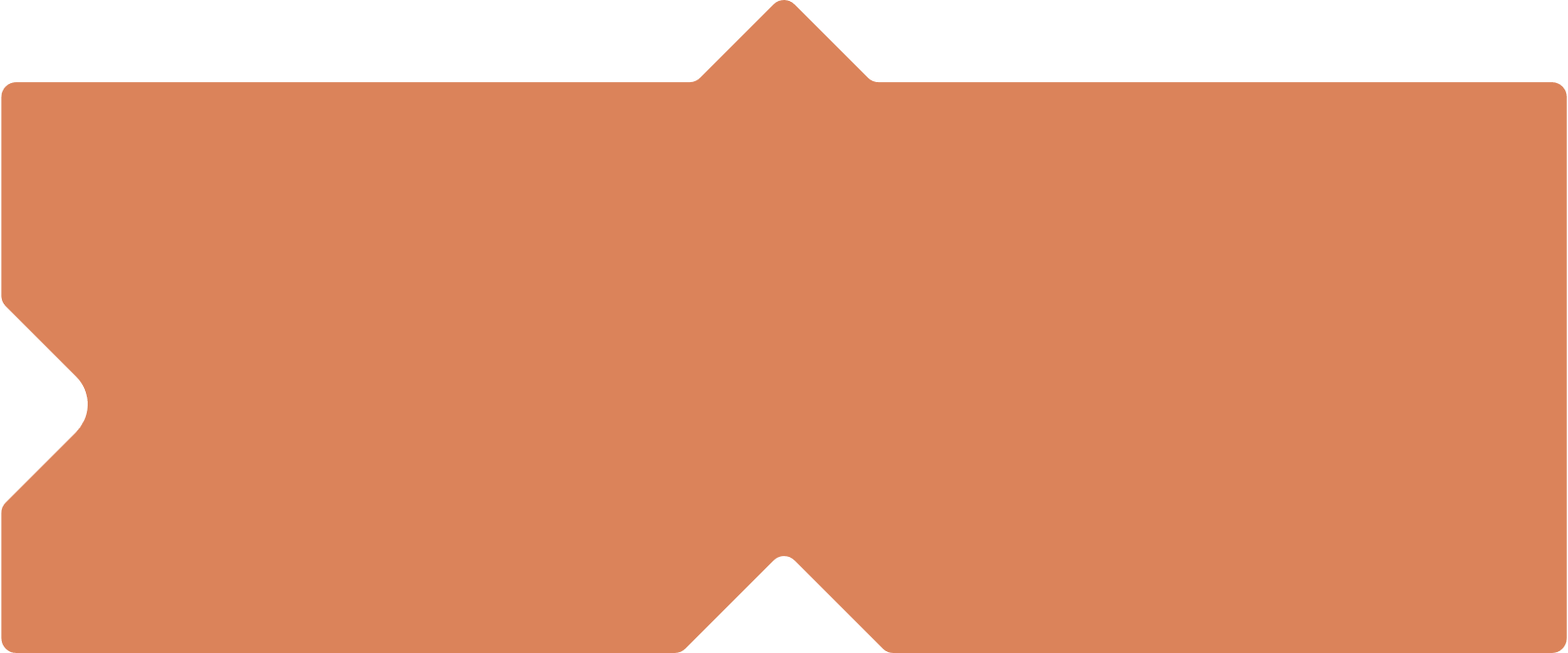 Arbetssätt
Utgångspunkter
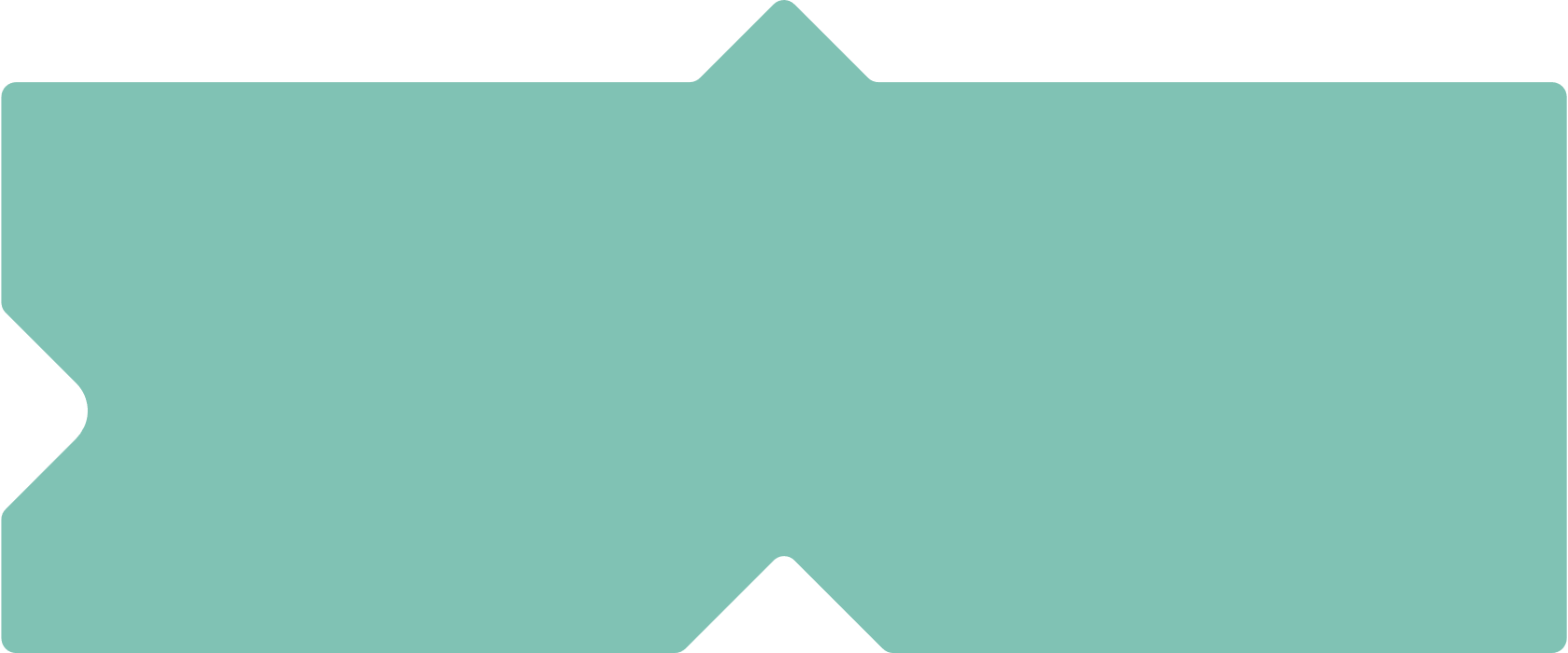 Förhållningssätt
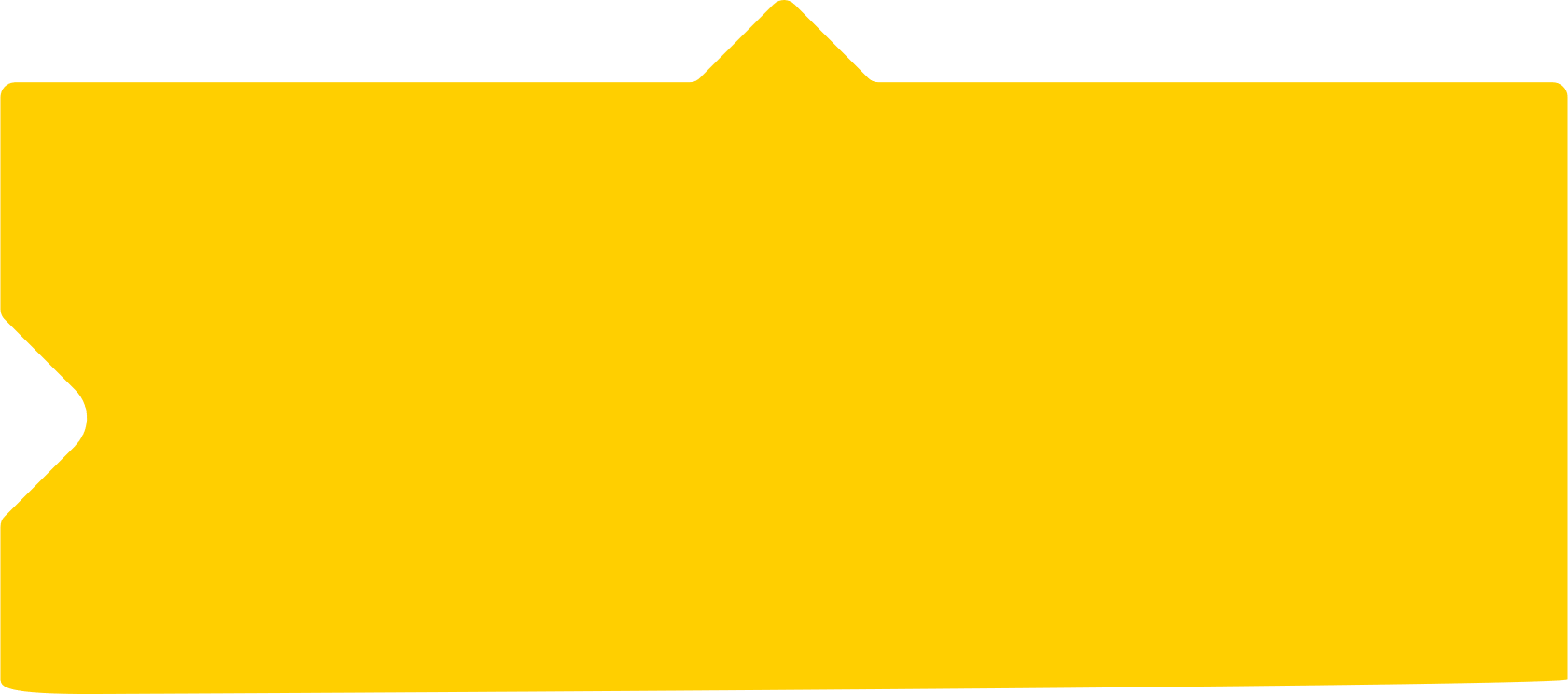 Konceptuell grund
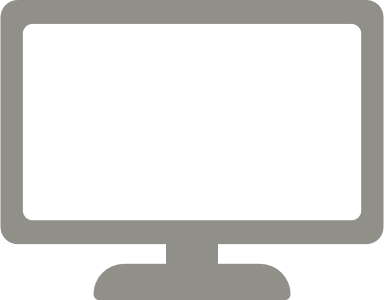 Utgångspunkter
Vad vi ska och bör ta hänsyn till
GUIDE
Gemensamma grunder
Vad är utgångspunkter?
Utgångspunkter
Denna del av ramverket handlar om vilka utgångspunkter som vi, som ska arbeta med att åstadkomma aktörsgemensam inriktning och samordning, måste förhålla oss till och ha förståelse för.
Här finns länkar till relevant information och kunskap som är viktigt att du känner till innan du börjar utforska de fyra nivåerna i ramverket.
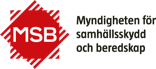 Vad finns i utgångspunkter?
Länk till en samlingssida som guidar dig till kunskap om vårt beredskapssystem. 
Försvarshögskolans texter och tolkningar kring sektorsansvariga myndigheters generiska roll, ansvar och mandat vid fredstida krissituationer och höjd beredskap.
Länk till en sammanfattning av de centrala reglerna inom krisberedskap och civilt försvar samt andra regler som är relevanta för hanteringen av samhällsstörningar. 
Länk till målen för svensk krisberedskap och civilt försvar samt vad som menas med civil beredskap, totalförsvar och geografiskt områdesansvar.
En PPT om samhällets skyddsvärden. 
Länk till teknik och digitala verktyg, så som GIS, WIS och Rakel.  
Länk till aktuell MSB-finansierad forskning inom området. 
Länk till en samlingssida för forskning om samverkan och ledning under störda förhållanden som MSB finansierat.
Länk till en grundläggande webbkurs om hur NATO kopplar till det civila beredskapsarbetet i Sverige.
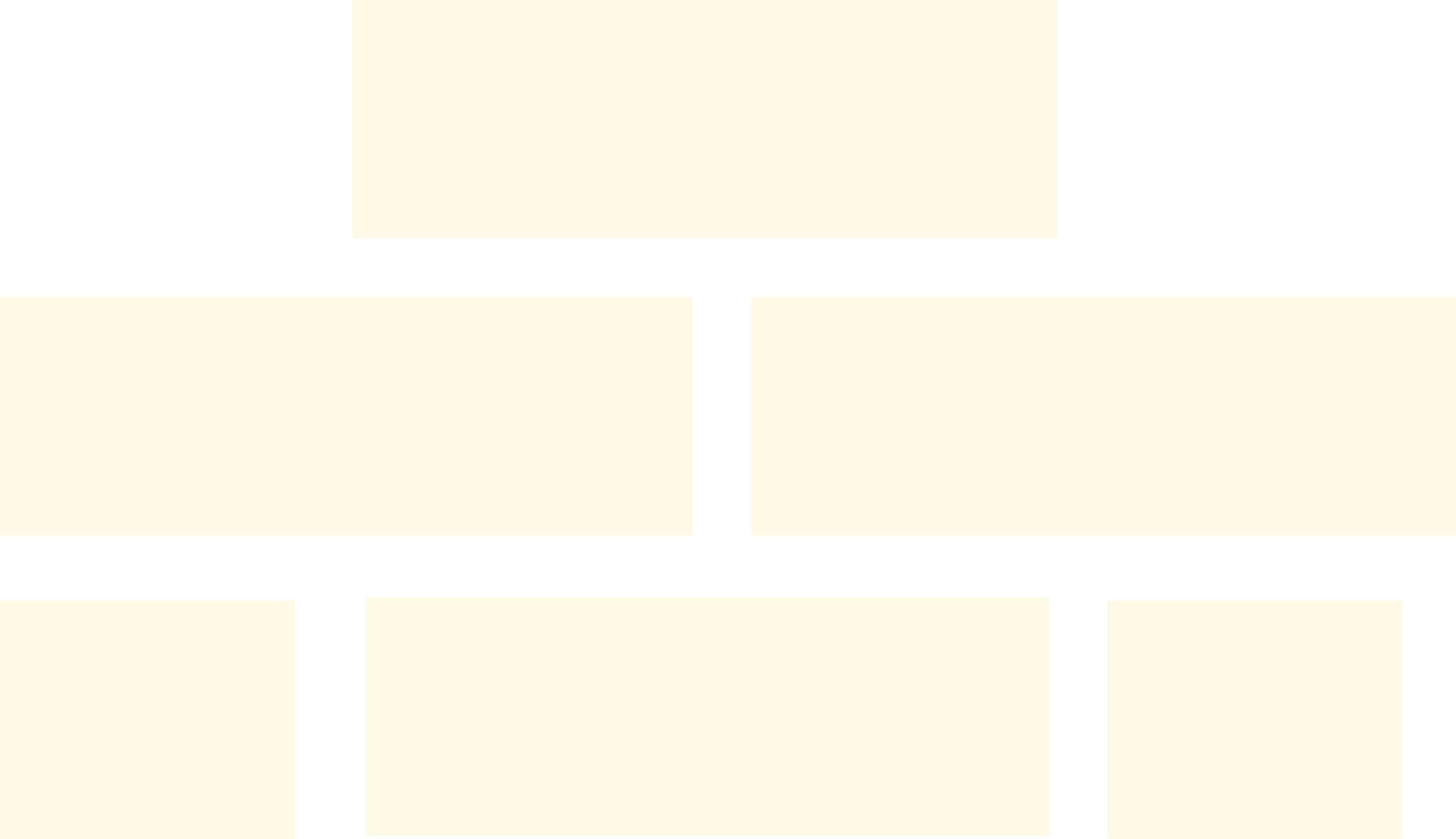 Konceptuell grund
Vårt aktörsgemensamma språk
GUIDE
Gemensamma grunder
Vad är konceptuell grund?
Konceptuell grund
Leveranser på denna nivå ger oss ett gemensamt språk att tänka med och att använda vid praktisk hantering av samhällsstörning, men även vid utveckling av olika arbetssätt för att åstadkomma inriktning och samordning.  
Nivån innehåller förklaringar av termer och begrepp, samt hur de hänger ihop.
Leveranser inom denna nivå skapar förutsättningar för en röd tråd mellan olika leveranser i andra nivåer av ramverket.
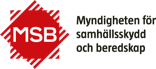 Vad finns på denna nivå?
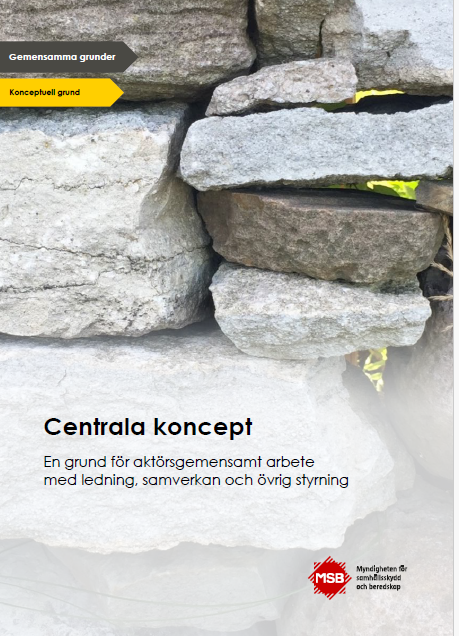 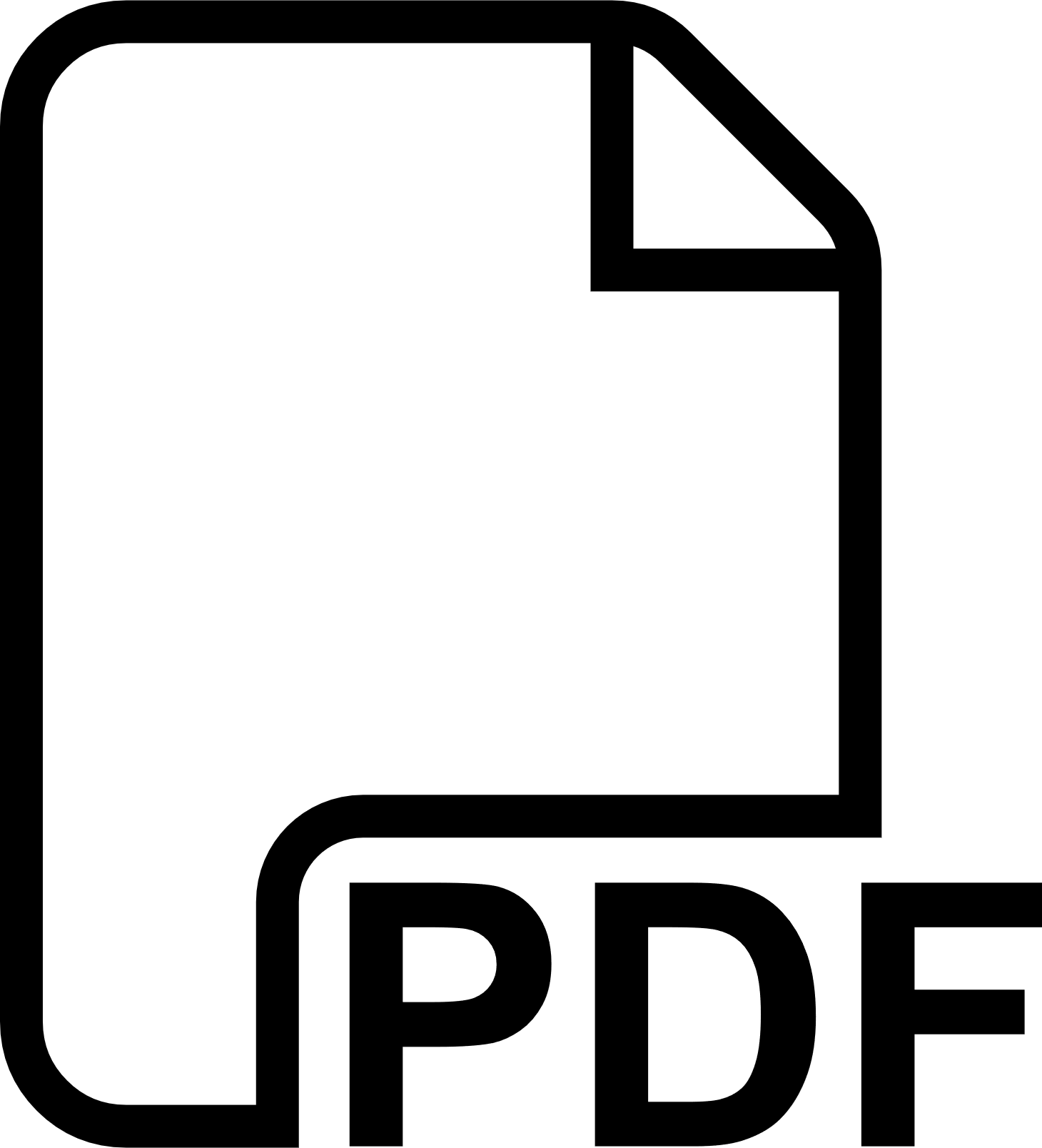 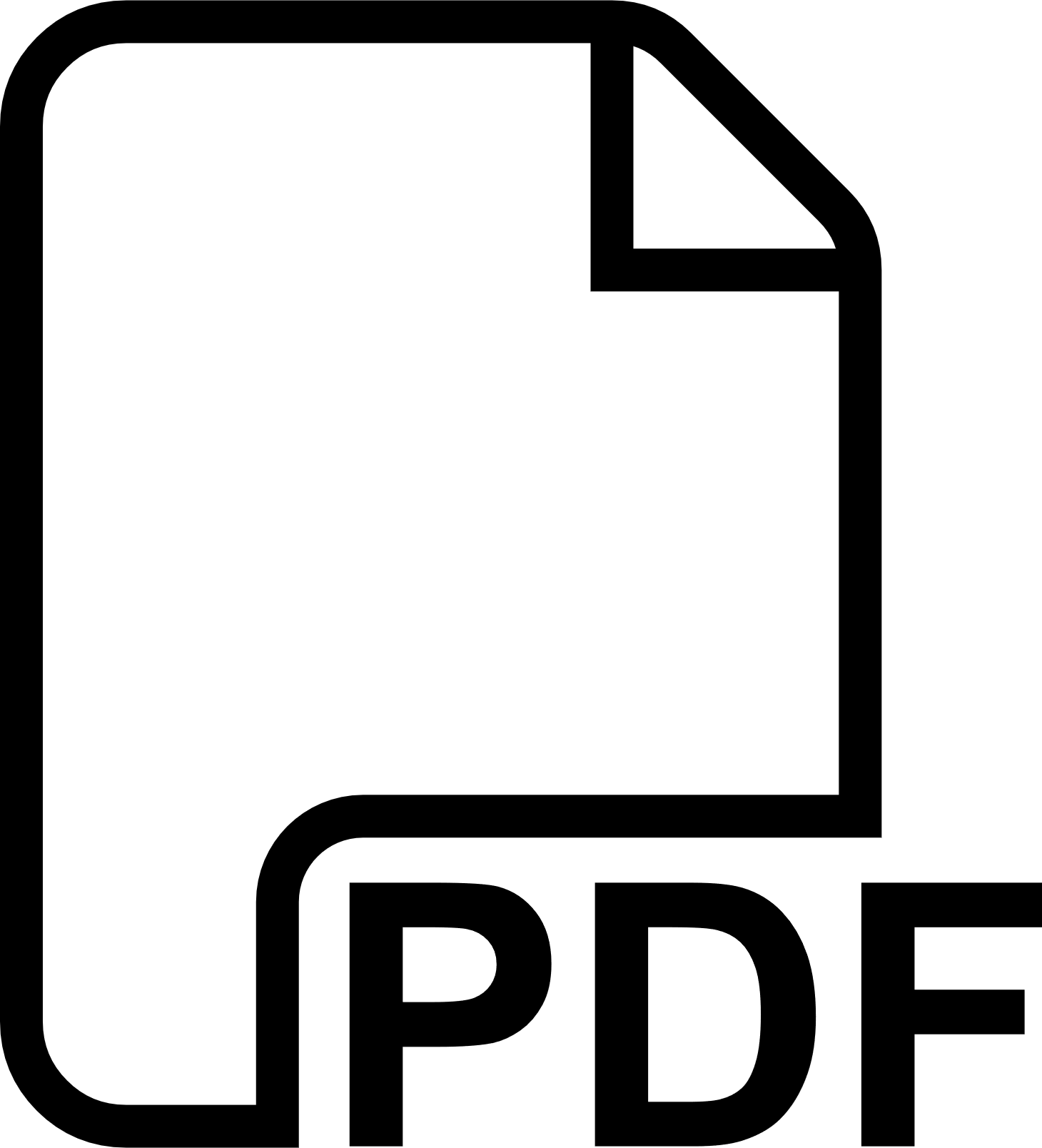 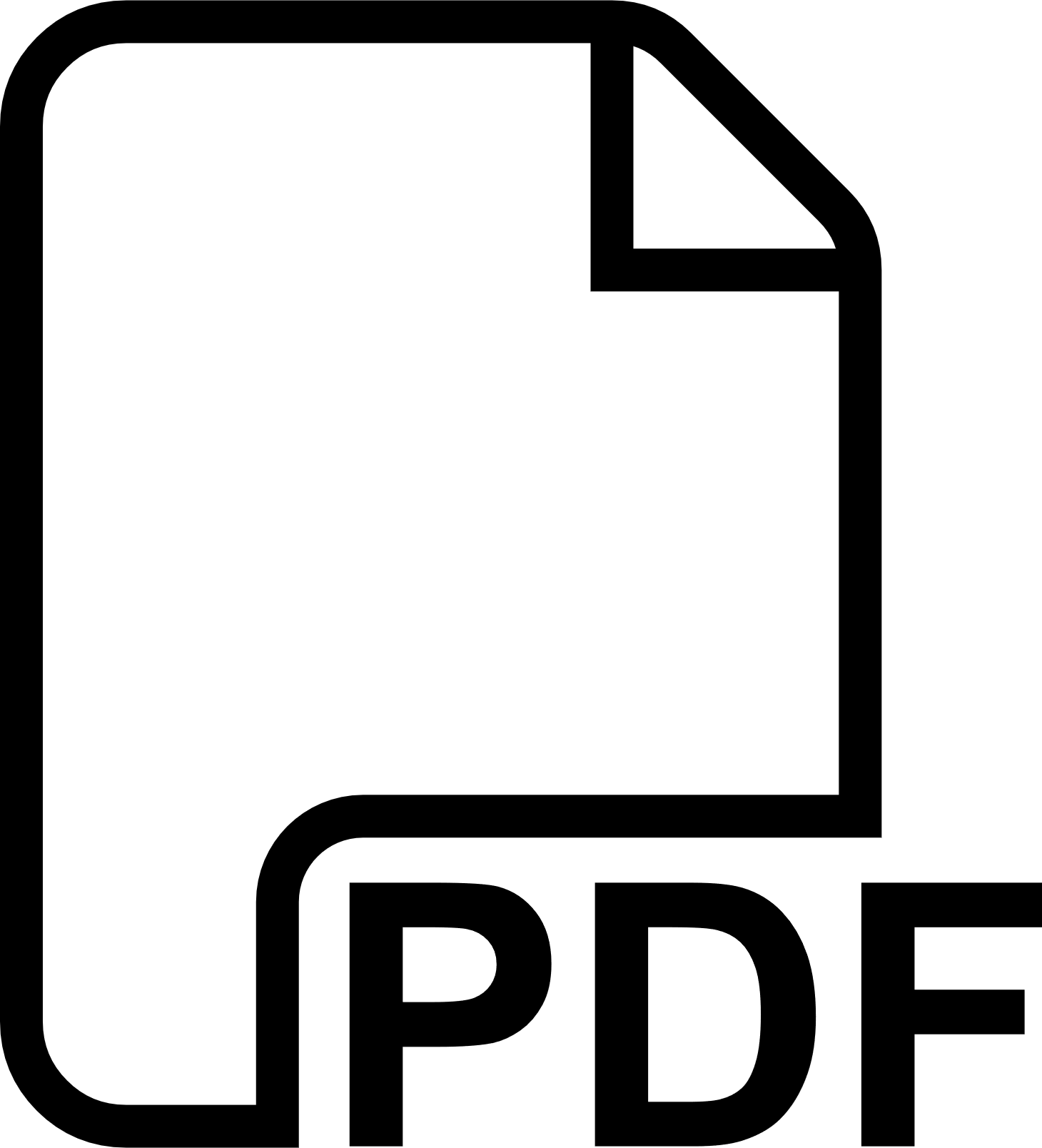 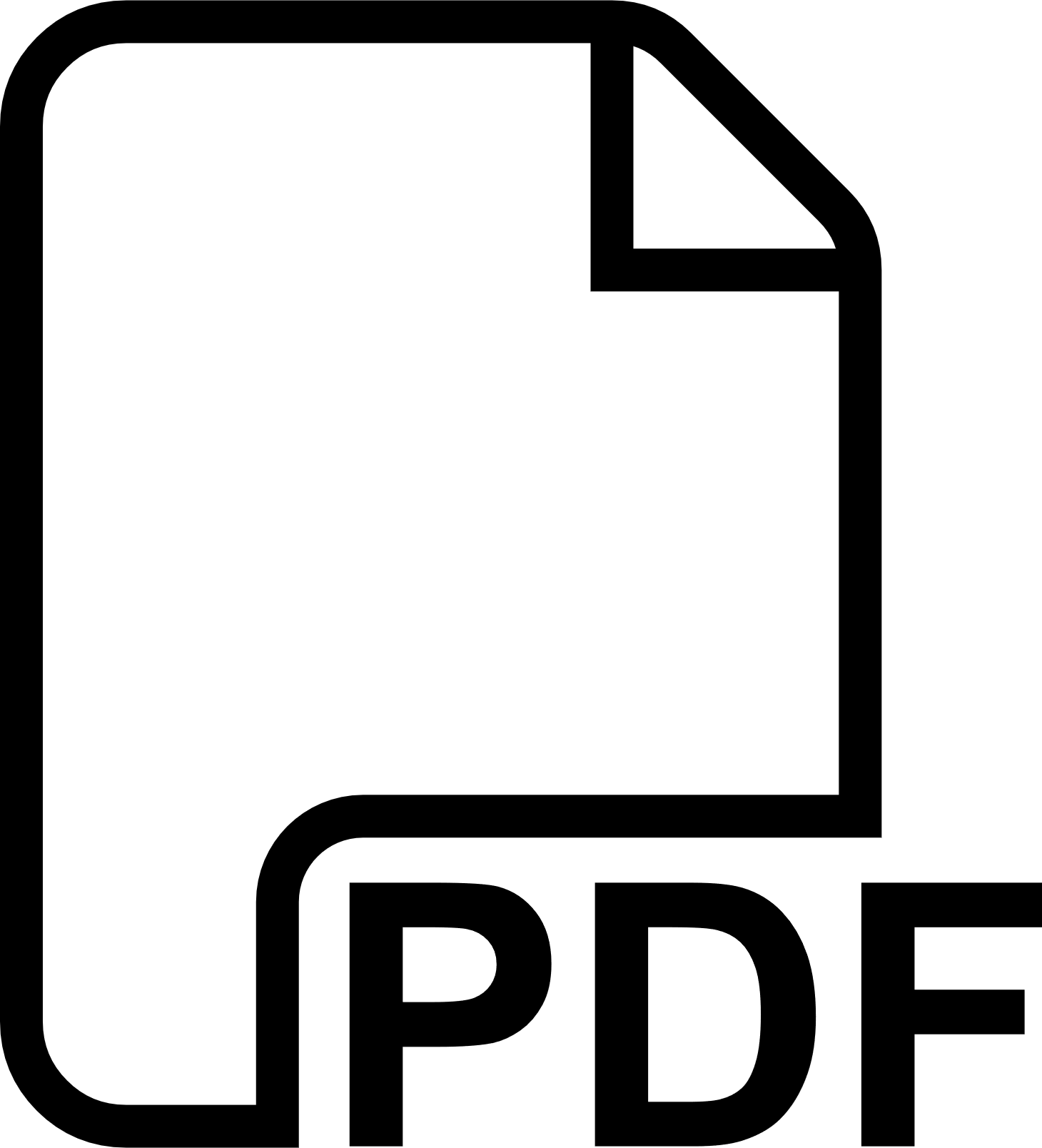 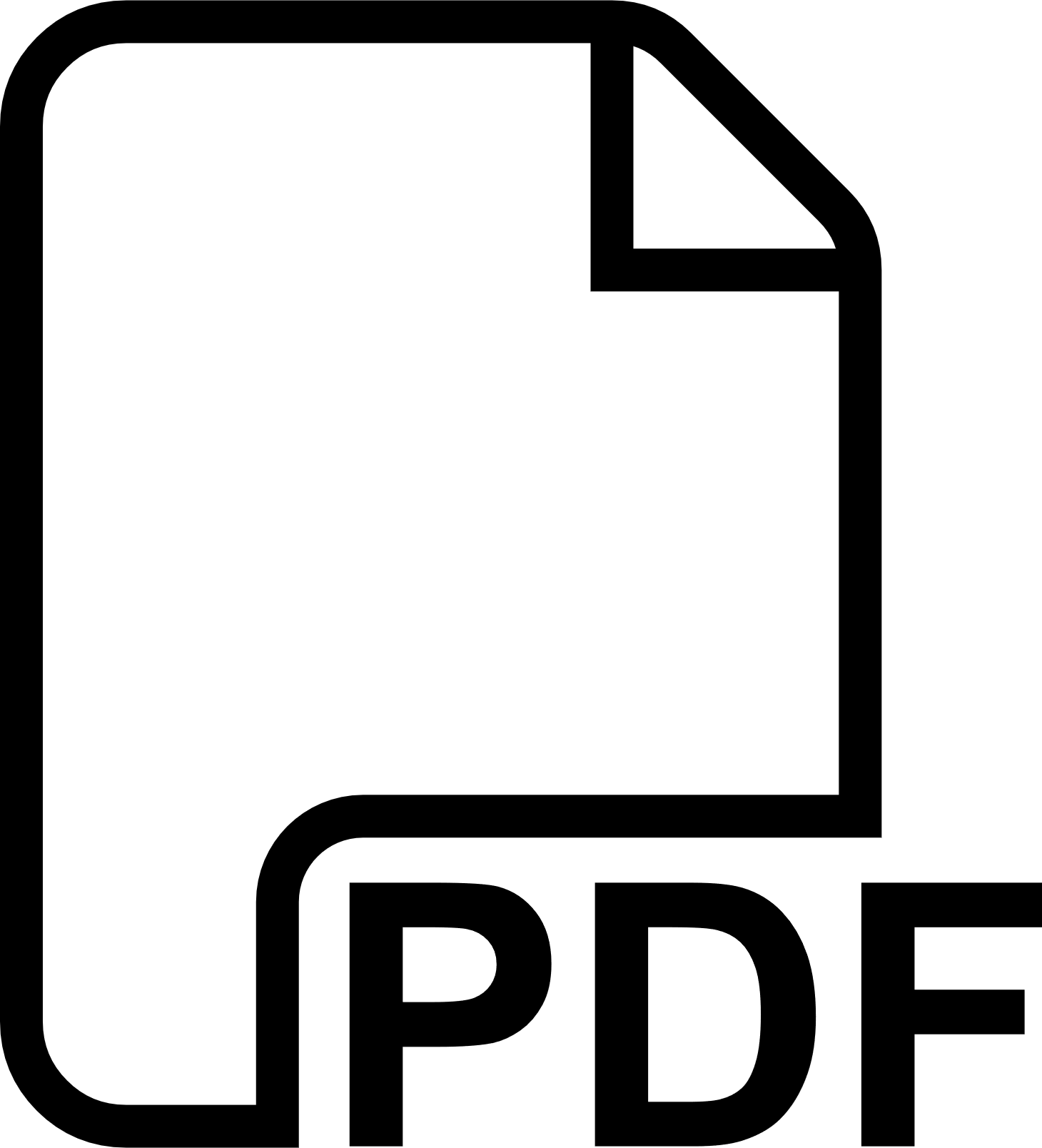 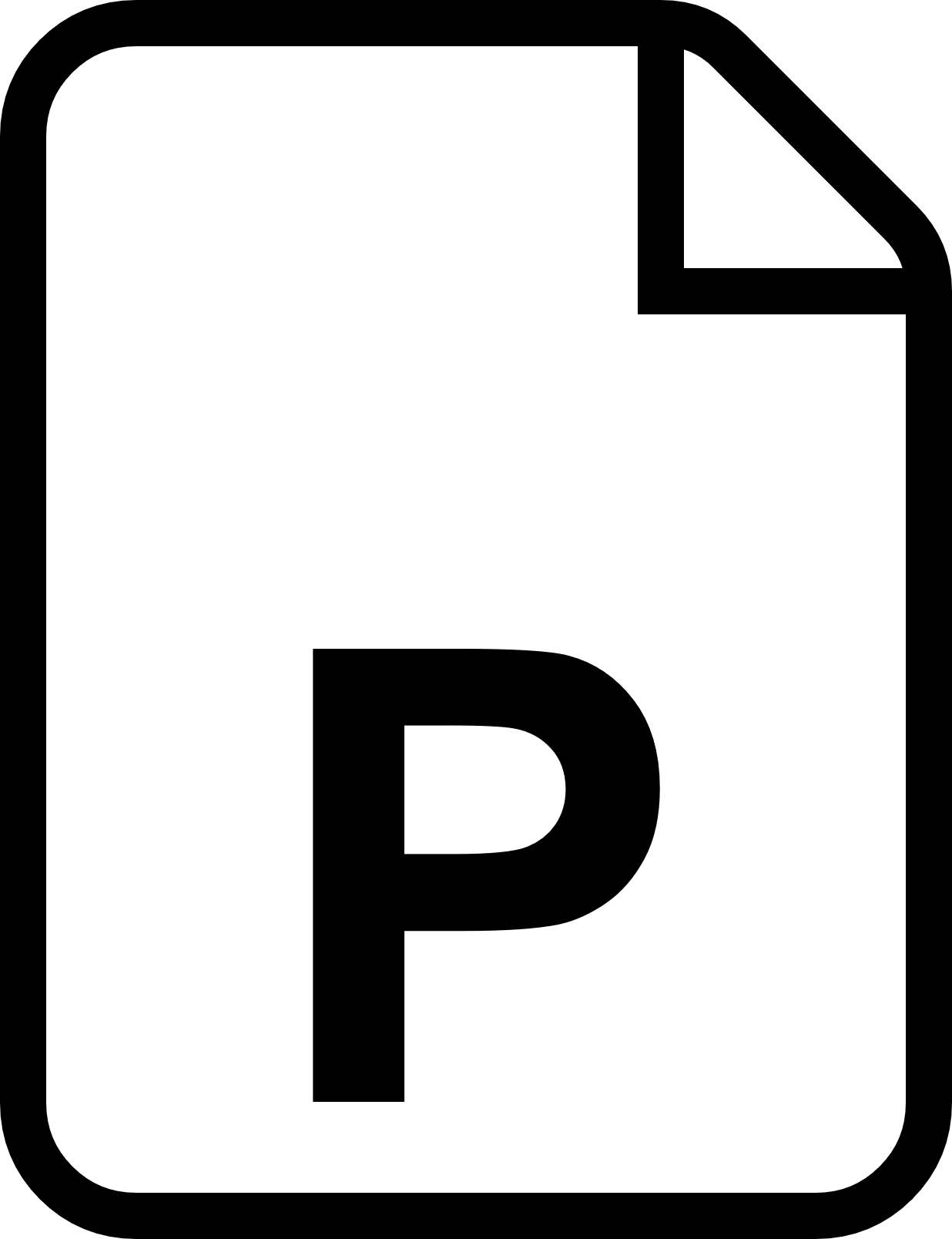 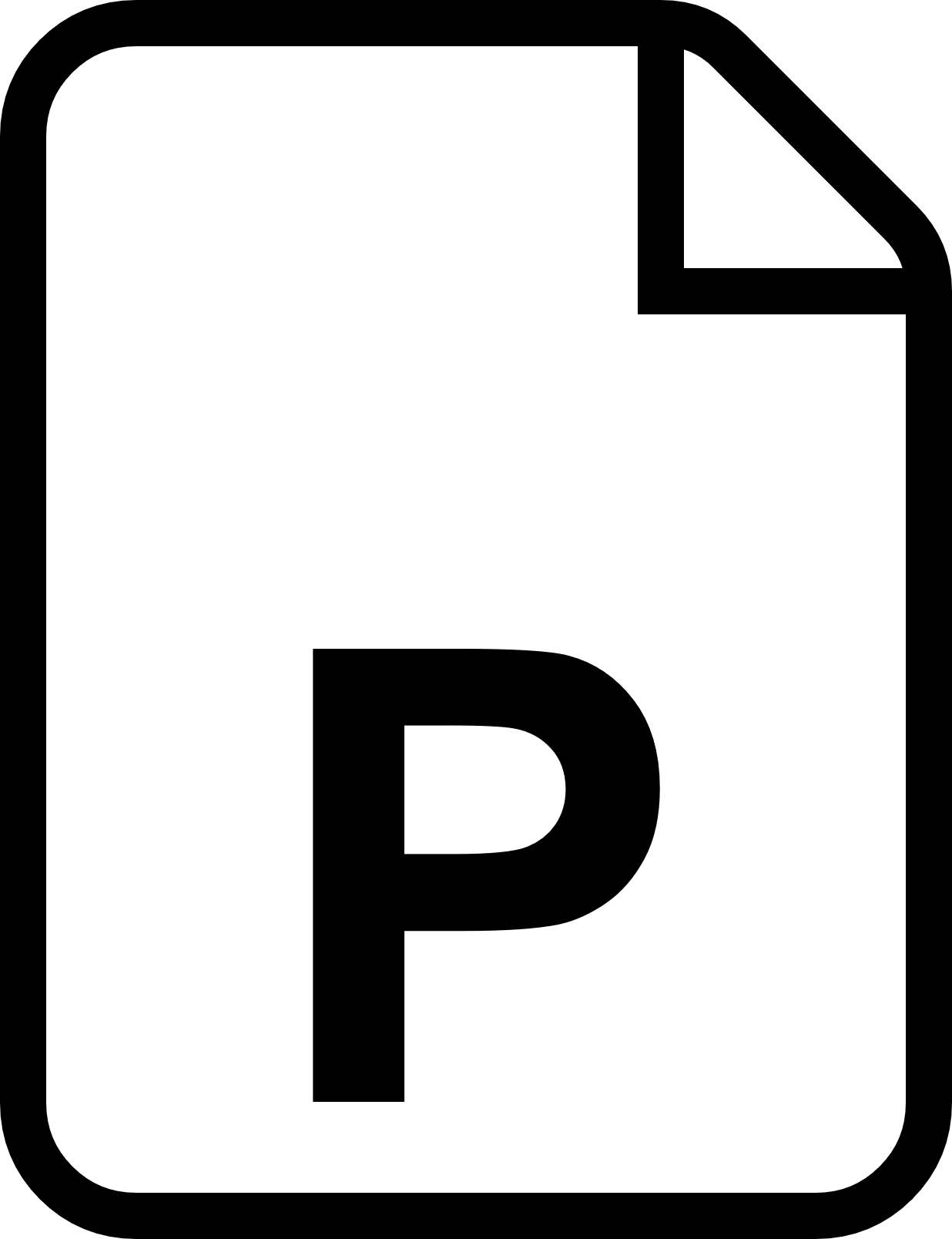 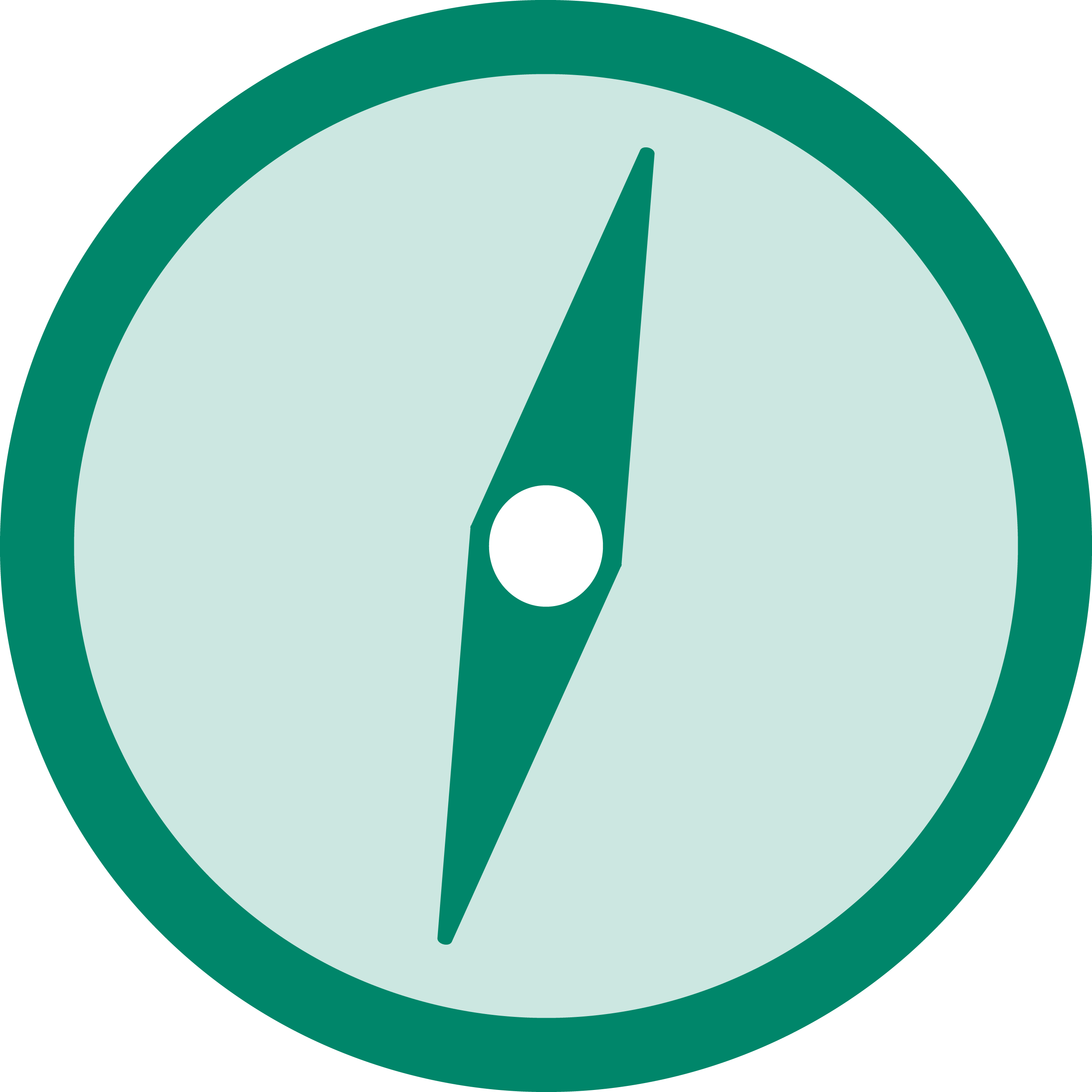 Förhållningssätt
Sätt att tänka som påverkar vårt agerande
GUIDE
Gemensamma grunder
Vad är förhållningssätt?
Förhållningssätt
Förhållningssätten är sätt att tänka som påverkar våra resonemang, attityder och agerande.
De hjälper oss att motverka vanliga brister vid hanteringen av samhällsstörningar.
Förhållningssätt kan ses som mentala kompasser som vägleder tänkandet på ett konstruktivt sätt både i förberedande arbete och under hanteringen av samhällsstörningar.
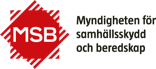 Gemensamma grunder
Vad finns på denna nivå?
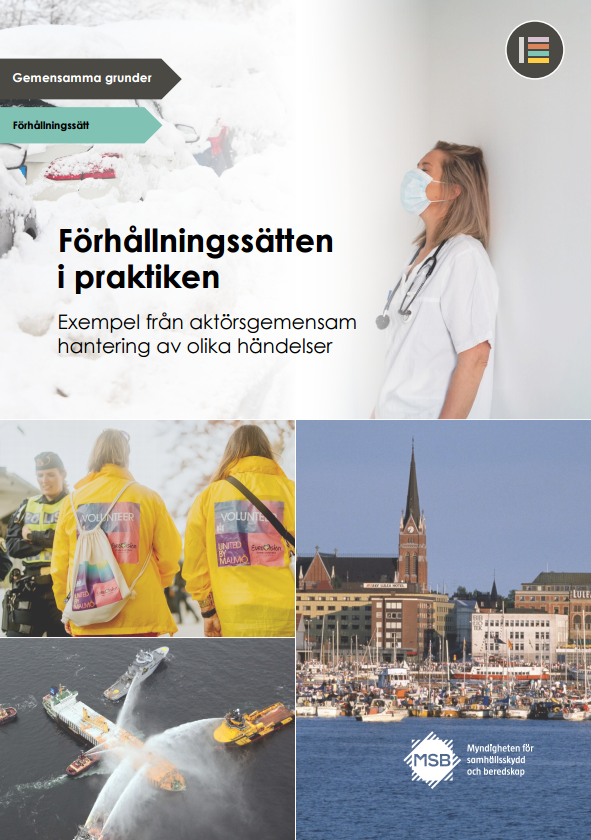 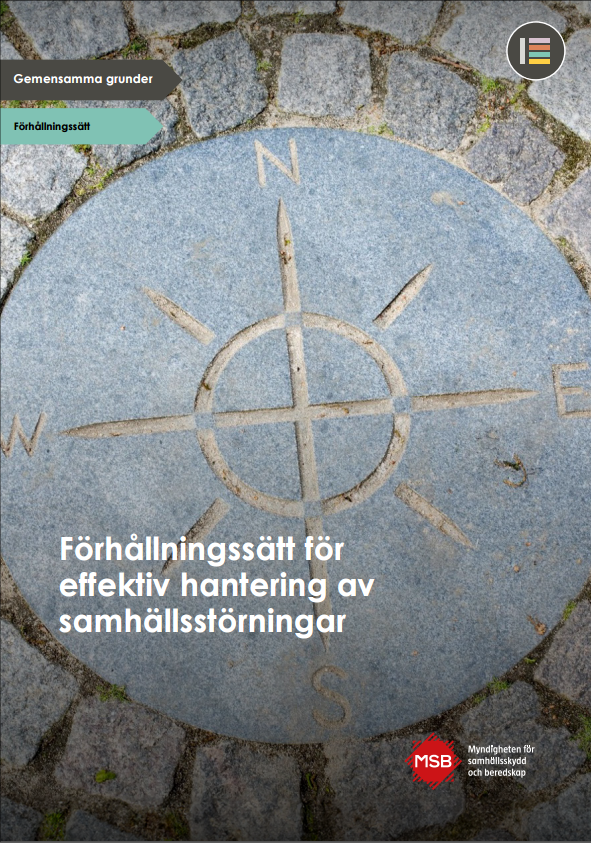 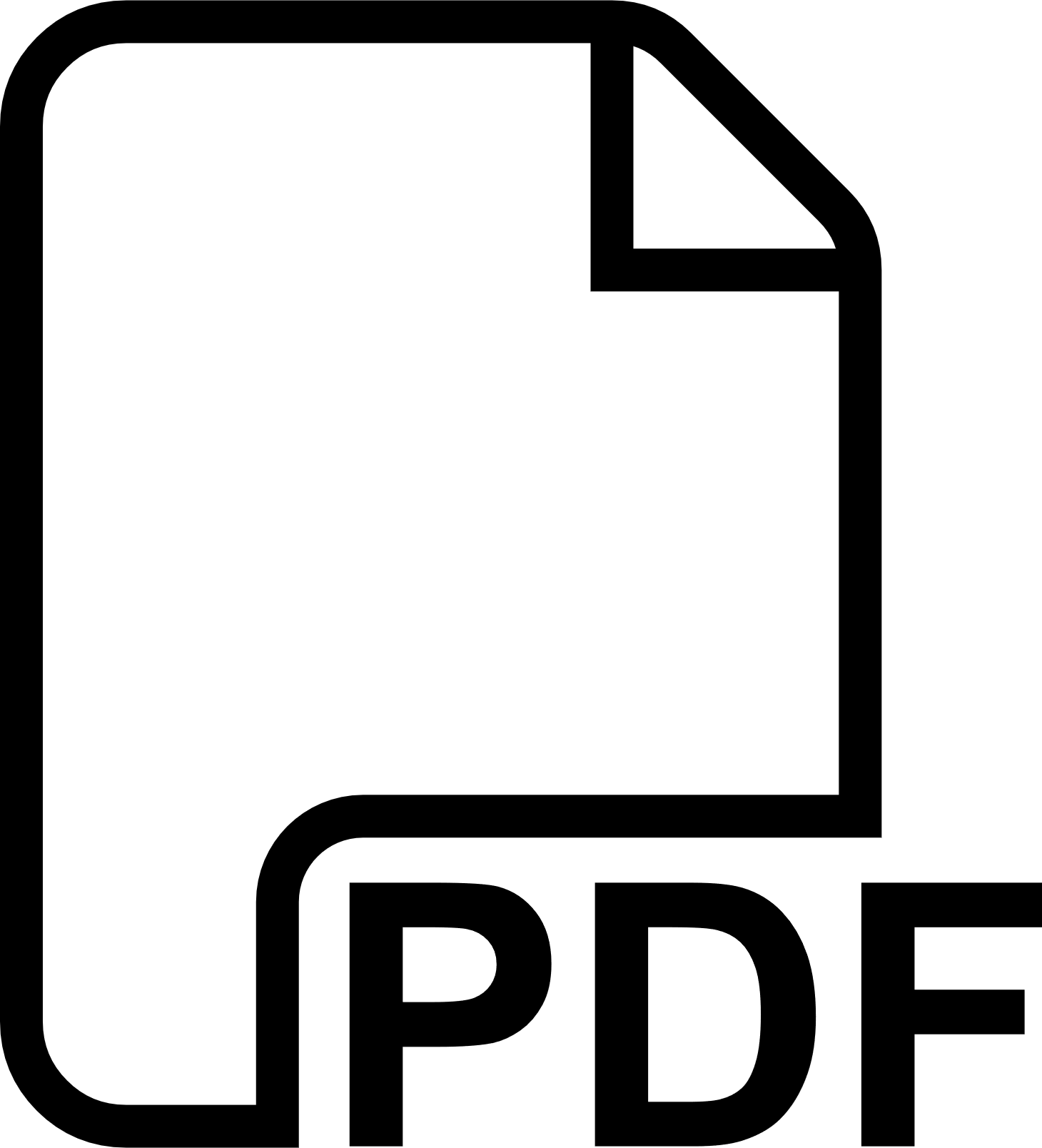 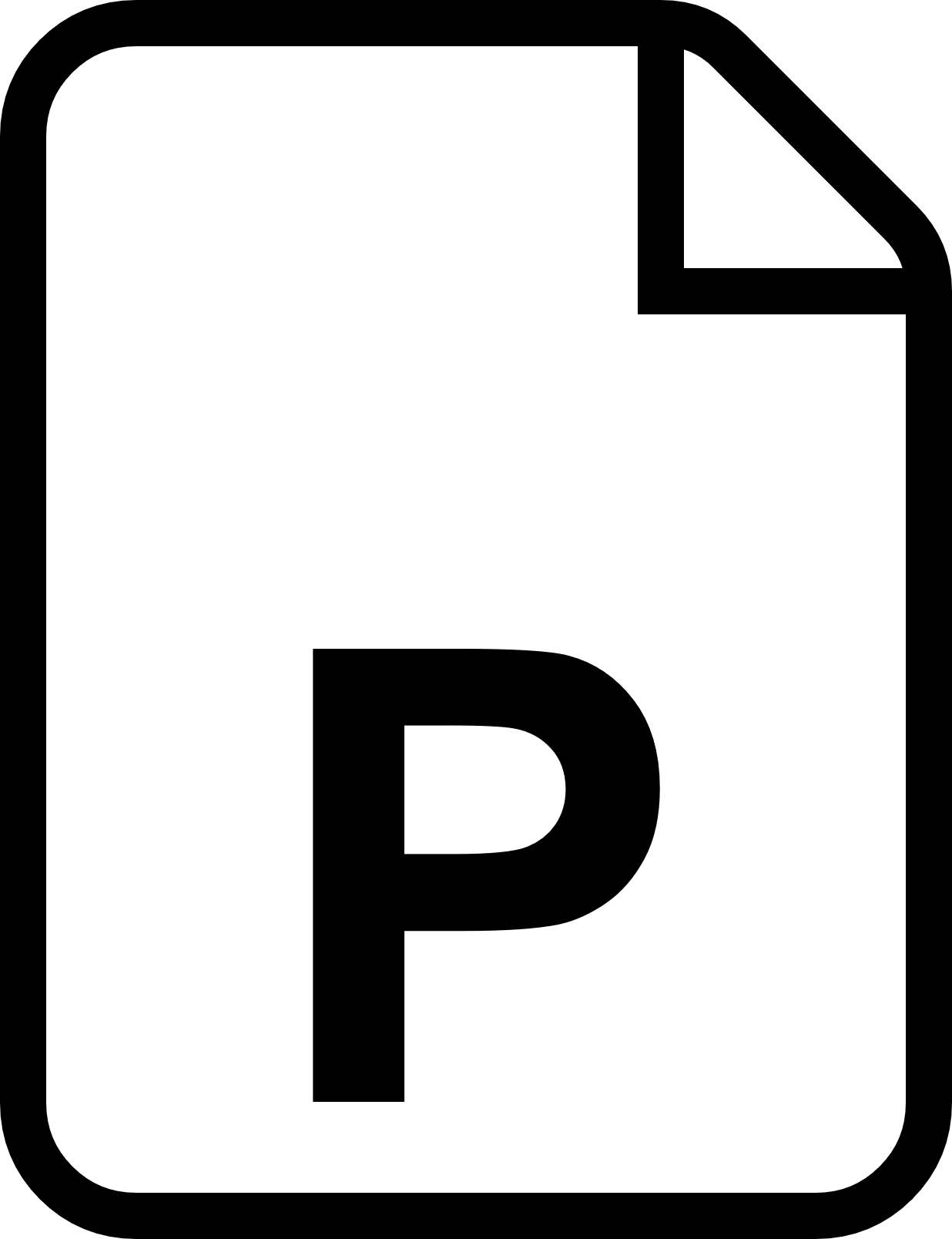 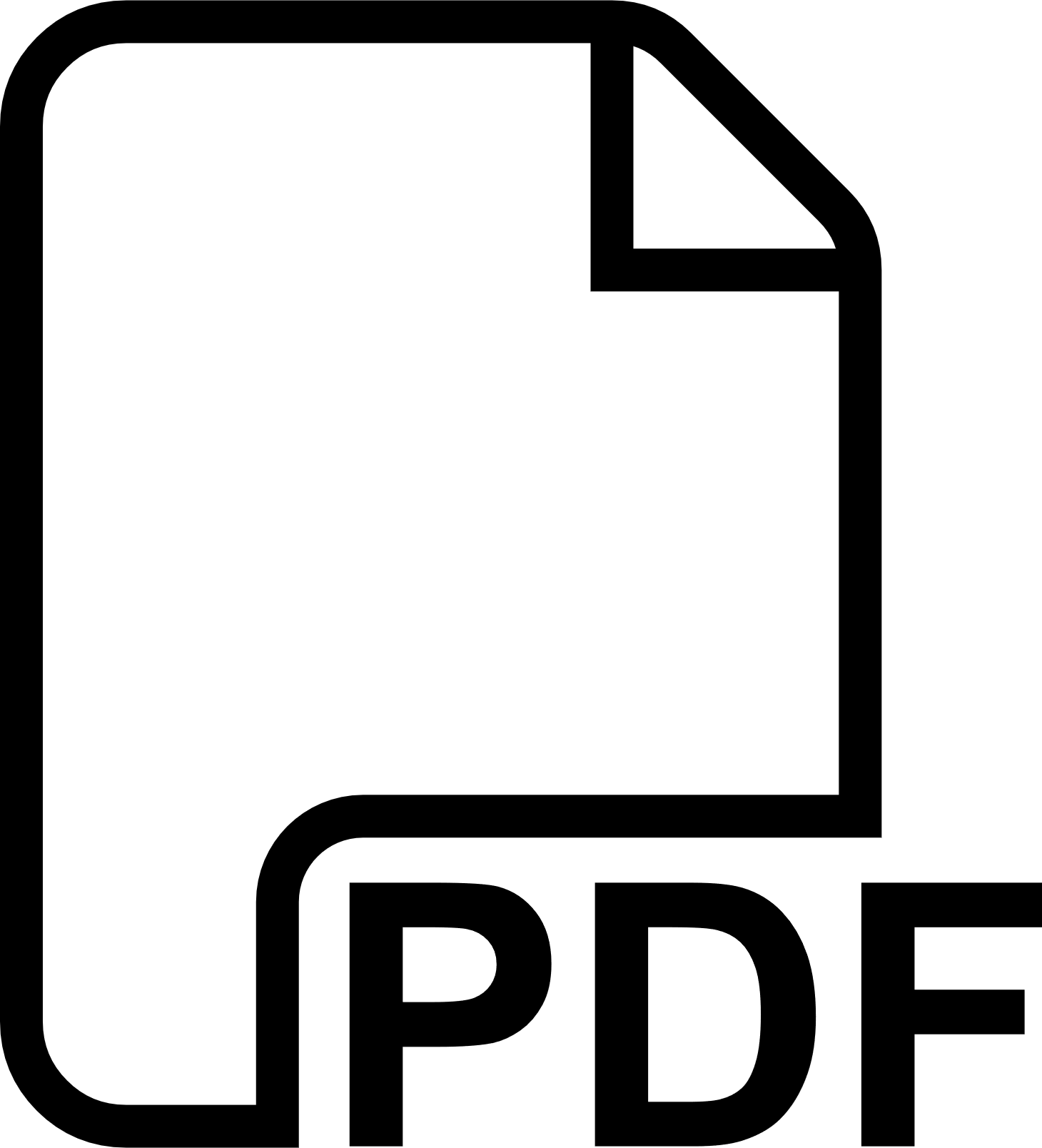 [Speaker Notes: 1 min]
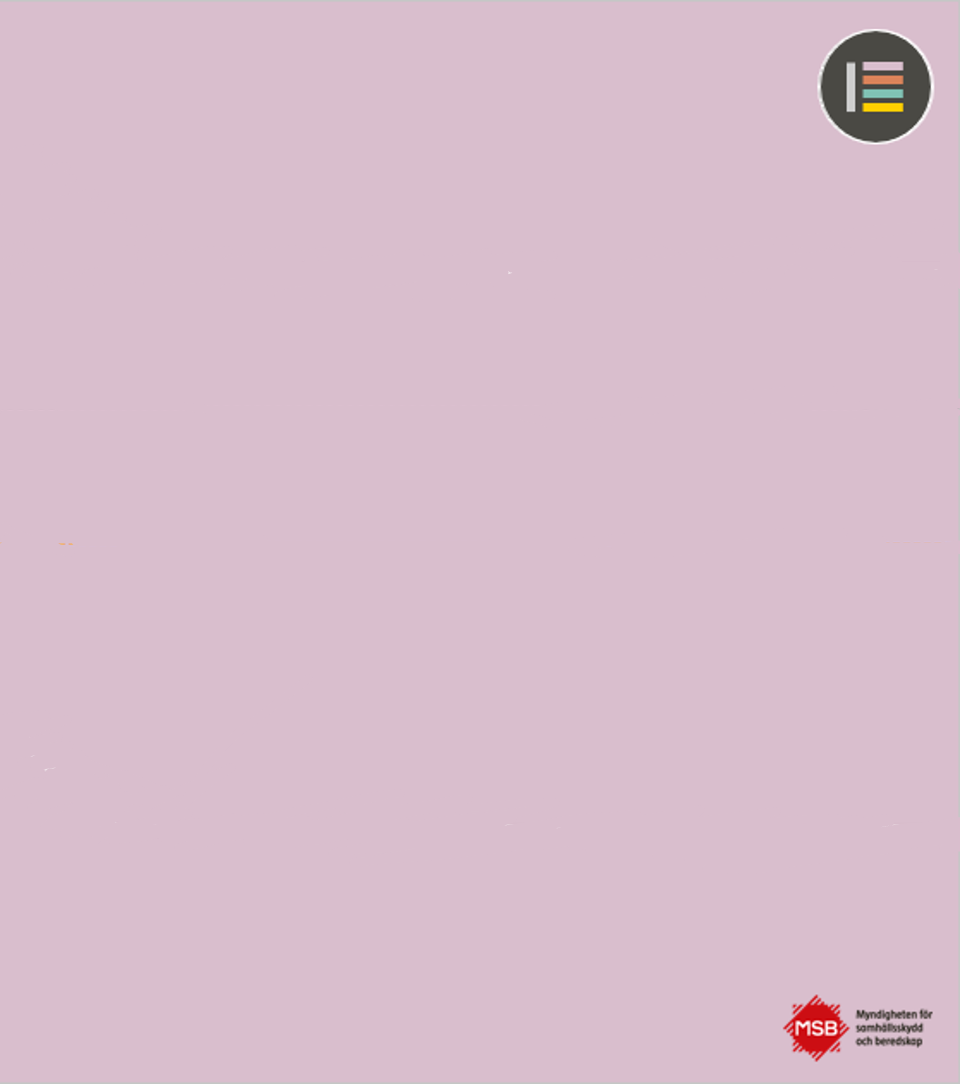 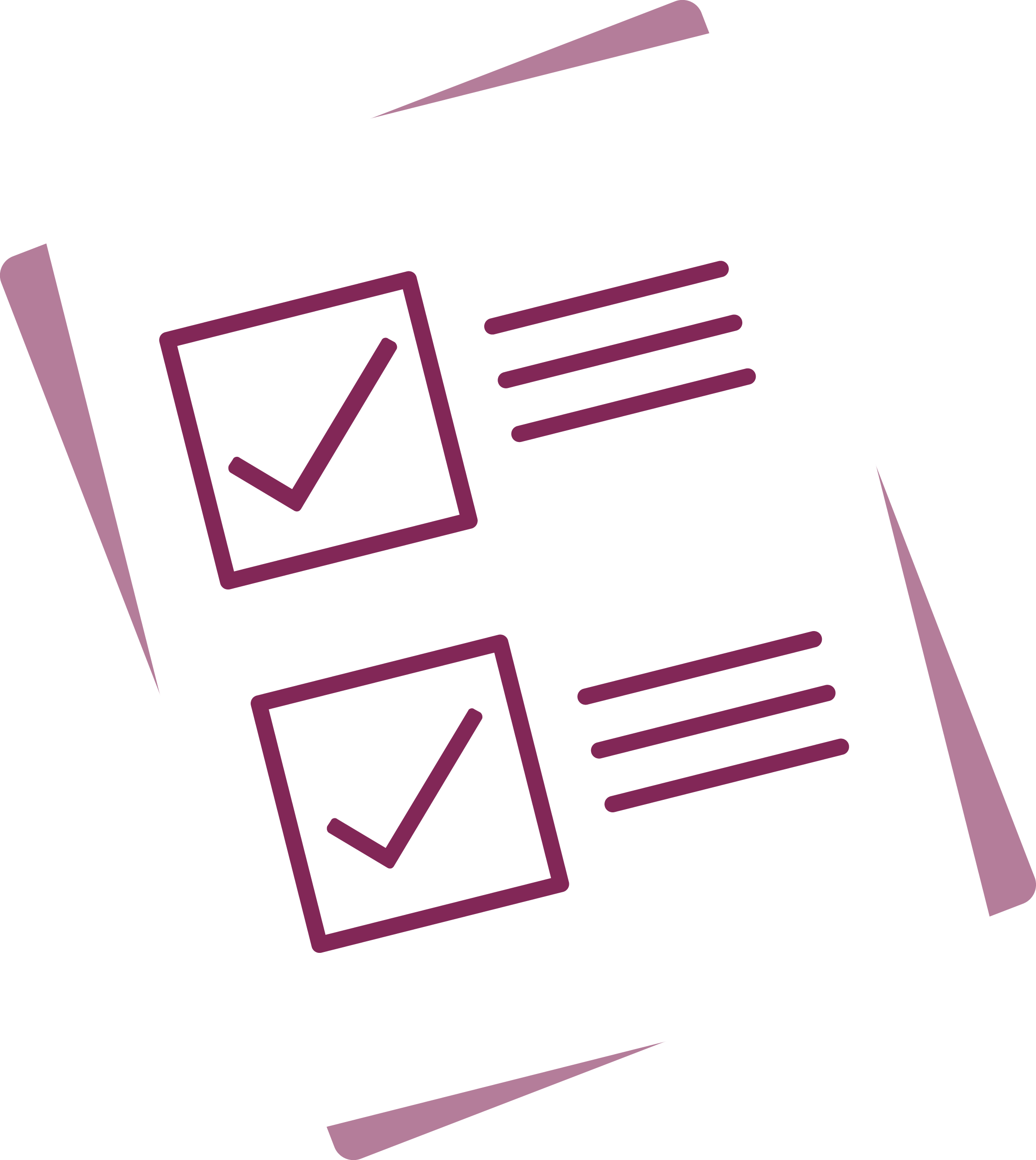 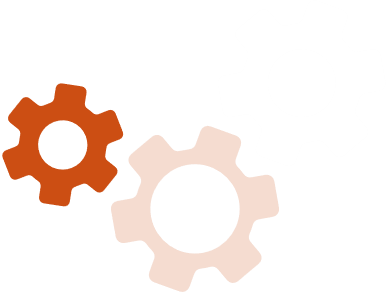 Checklistor och mallar
Arbetssätt
Metoder och vägledning för hur:et
Stöd till operativt arbete
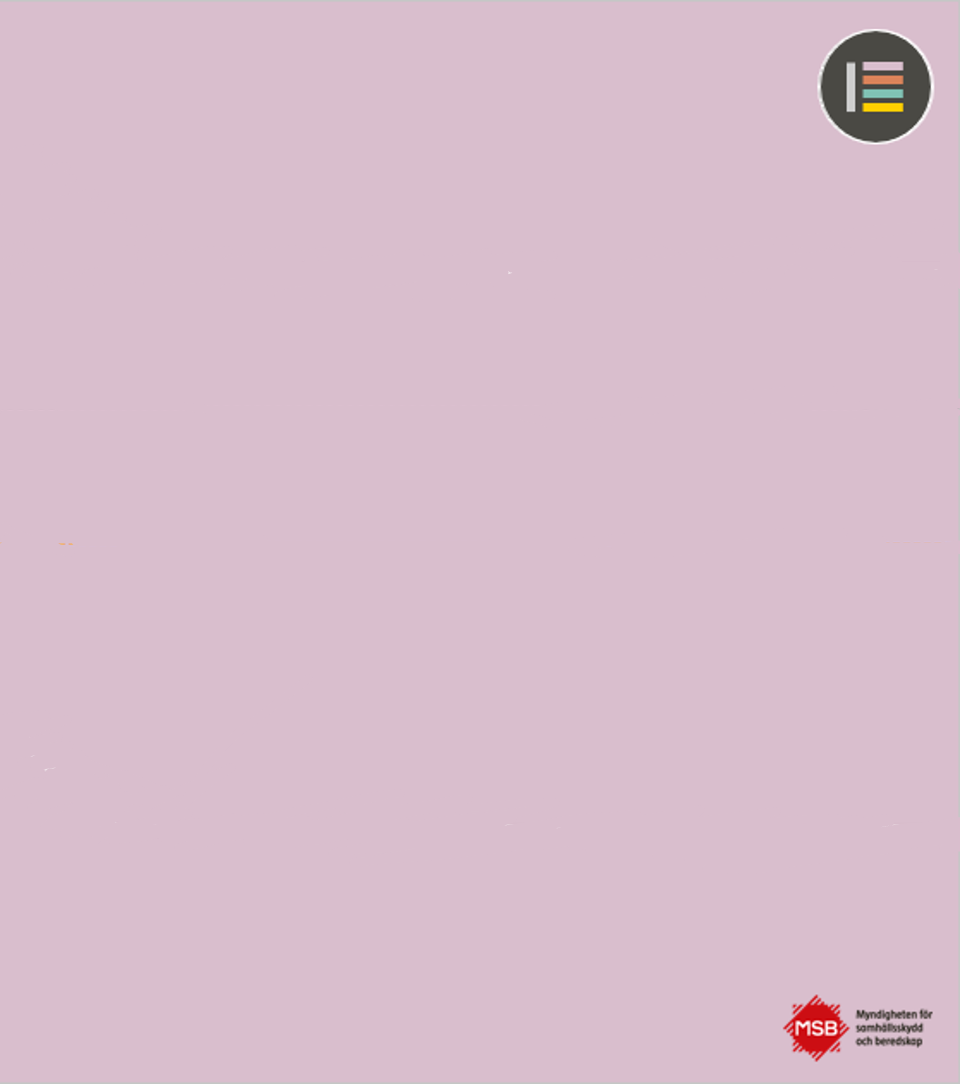 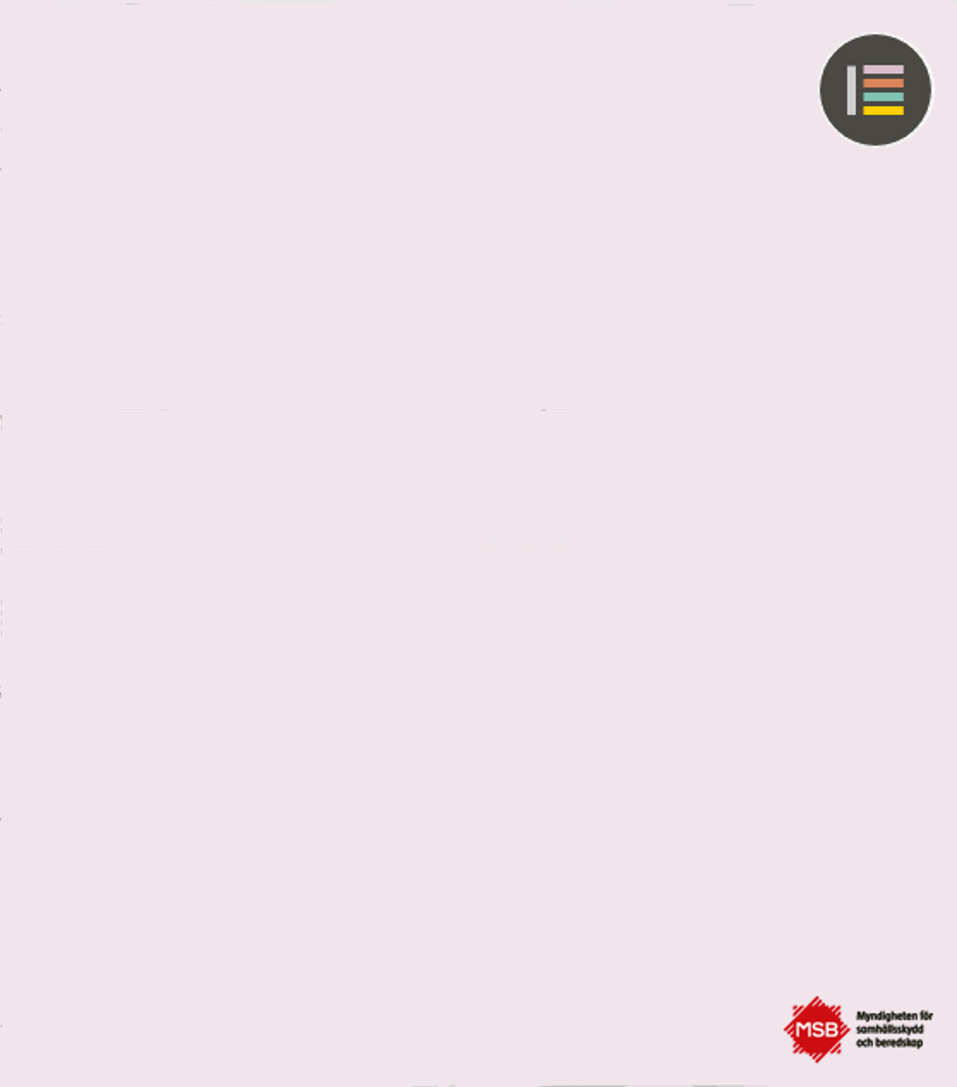 Vad är checklistor och mallar?
Vad är arbetssätt?
Checklistor och mallar
Checklistor och mallar är avgränsade beskrivningar som fokuserar på hur mer detaljerade arbetsmoment ska göras så effektivt och säkert som möjligt. Ett exempel på en sådan checklista är förberedelser inför en samverkanskonferens.
Syftet med checklistor och mallar är dels att kunna säkerställa effektivitet och säkerhet, dels minimera kvalitetsmässiga variationer i genomförandet – även under den stress och de påfrestningar som samhällsstörningar medför.
Alla aktörer som är med och hanterar samhällsstörningar måste enkelt kunna komma i kontakt med varandra och hitta effektiva former för gemensam hantering. 
Arbetssätt beskriver hur det konkreta arbete bör gå till, exempelvis i form av strukturer och processer för specifika situationer.
Områden inom arbetssätt
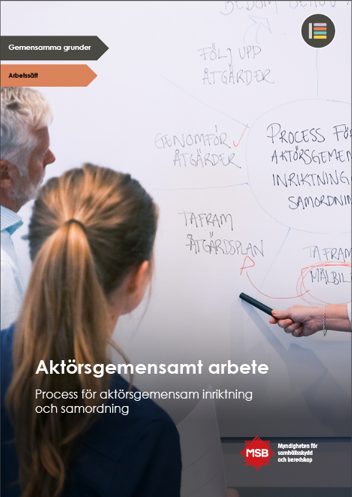 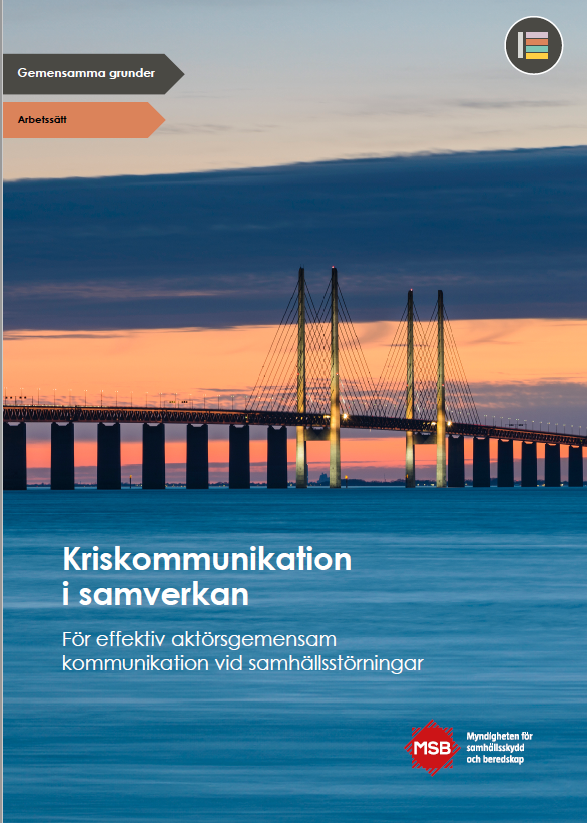 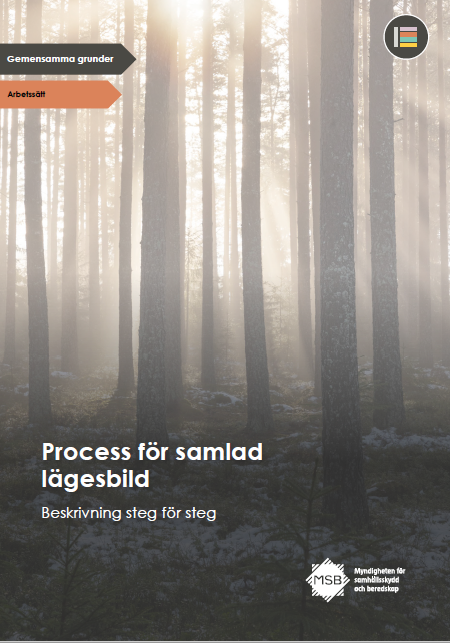 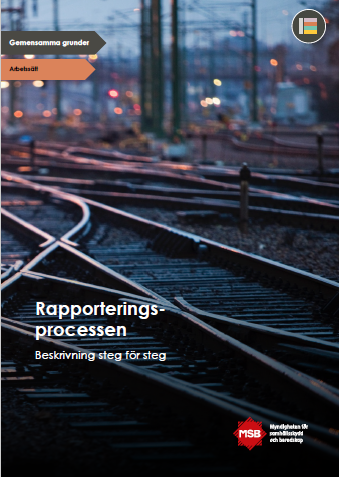 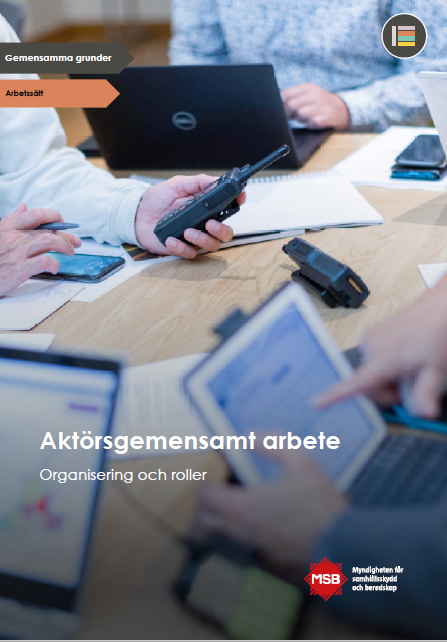 Organisering och roller
Kriskommunikation i samverkan
Rapportering
Samlad lägesbild
Process för inriktning och samordning
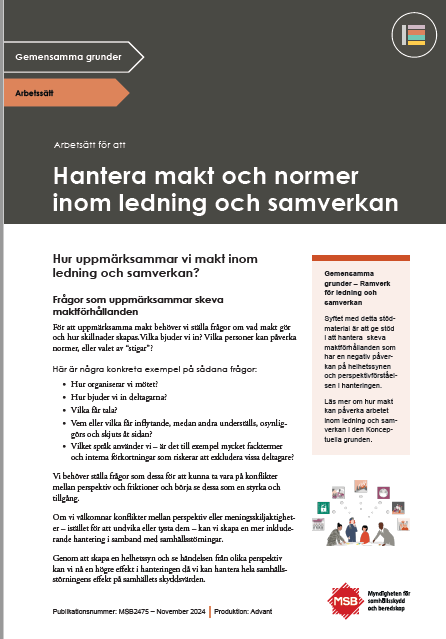 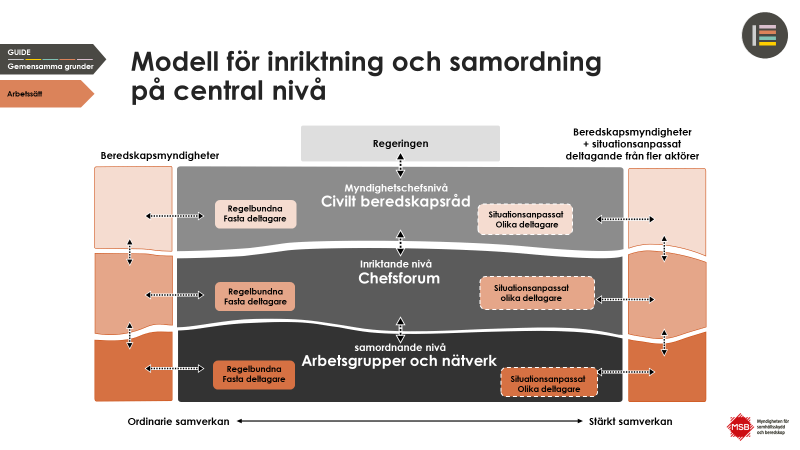 Tillämpning av arbetssätt: Modell för inriktning och samordning på central nivå
Makt och normer
Vad finns inom aktörsgemensamma arbetssätt?
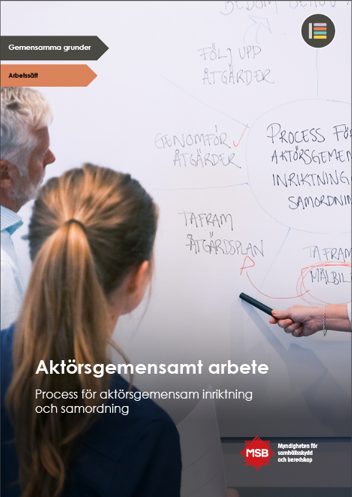 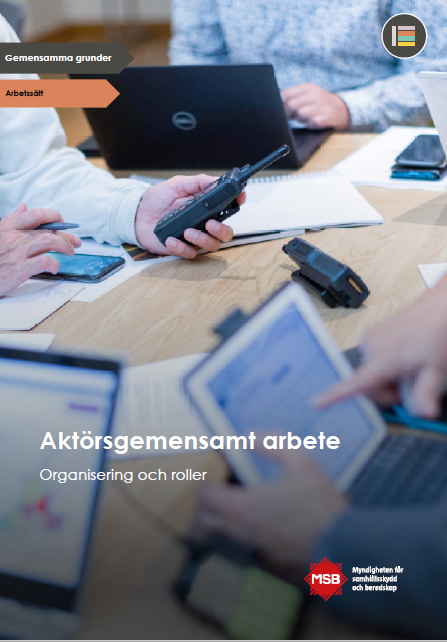 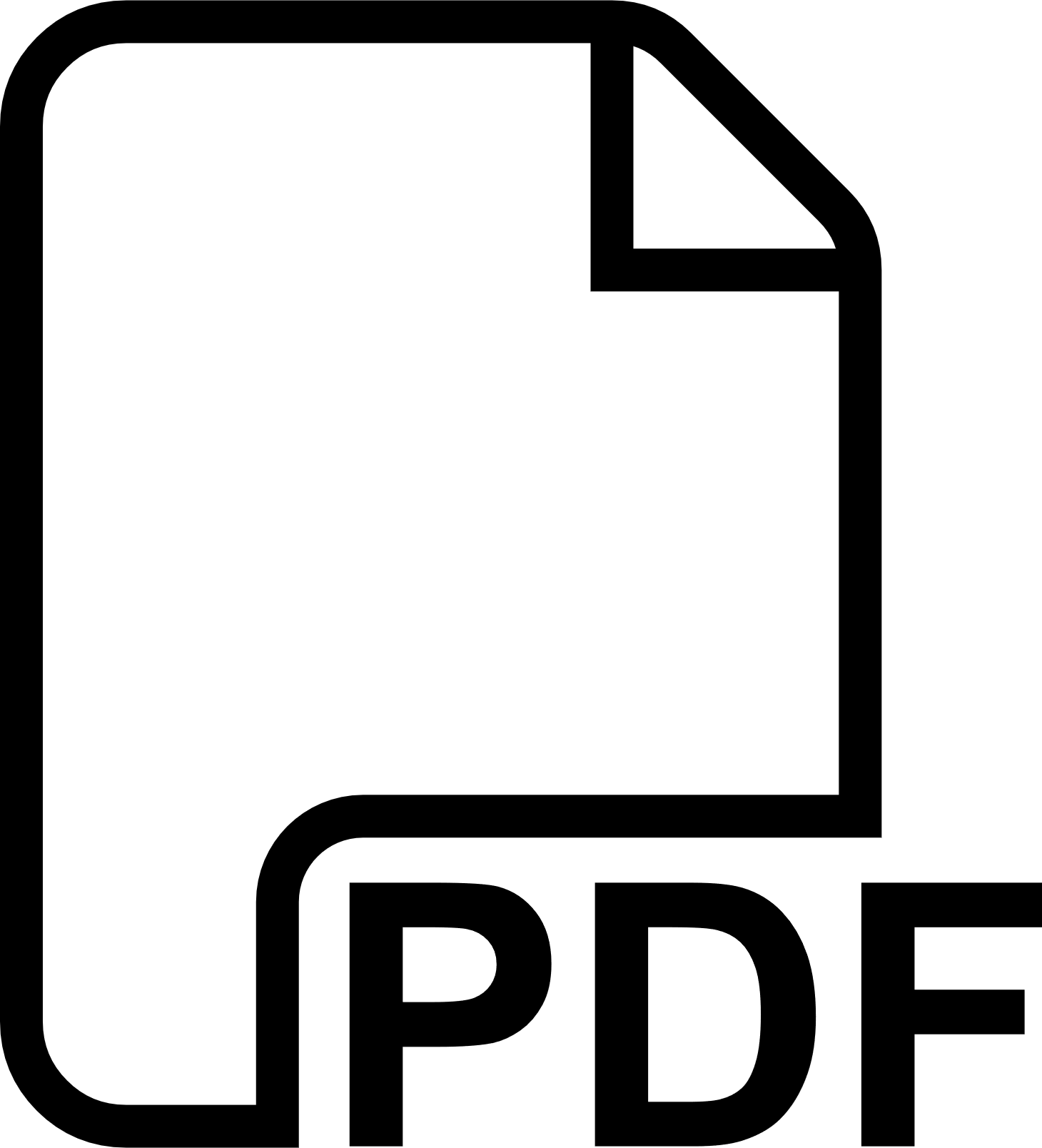 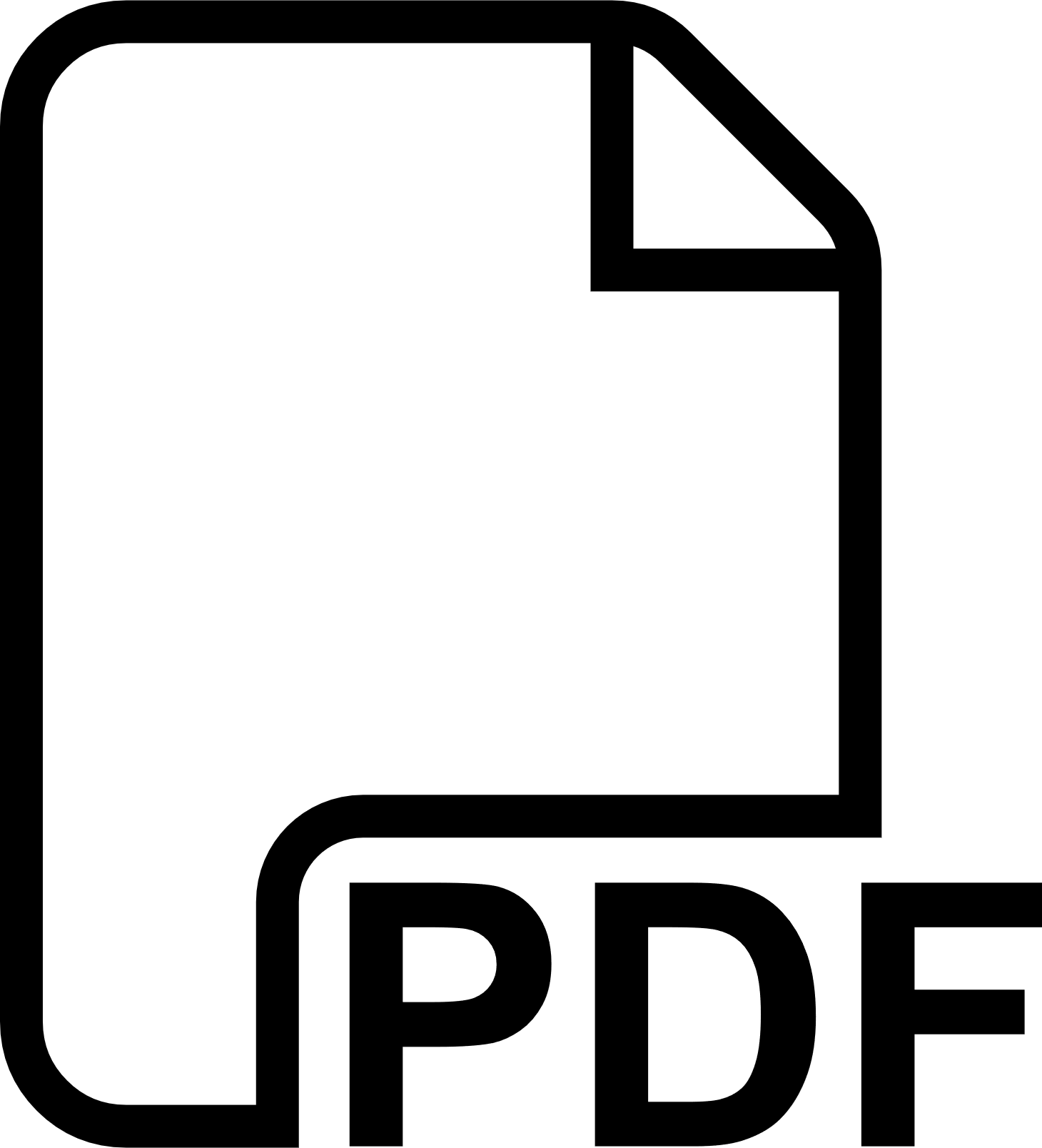 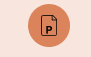 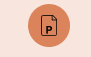 Checklistor och mallar
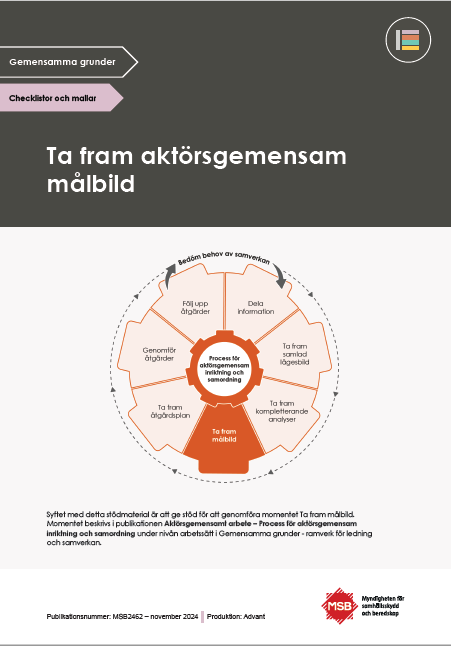 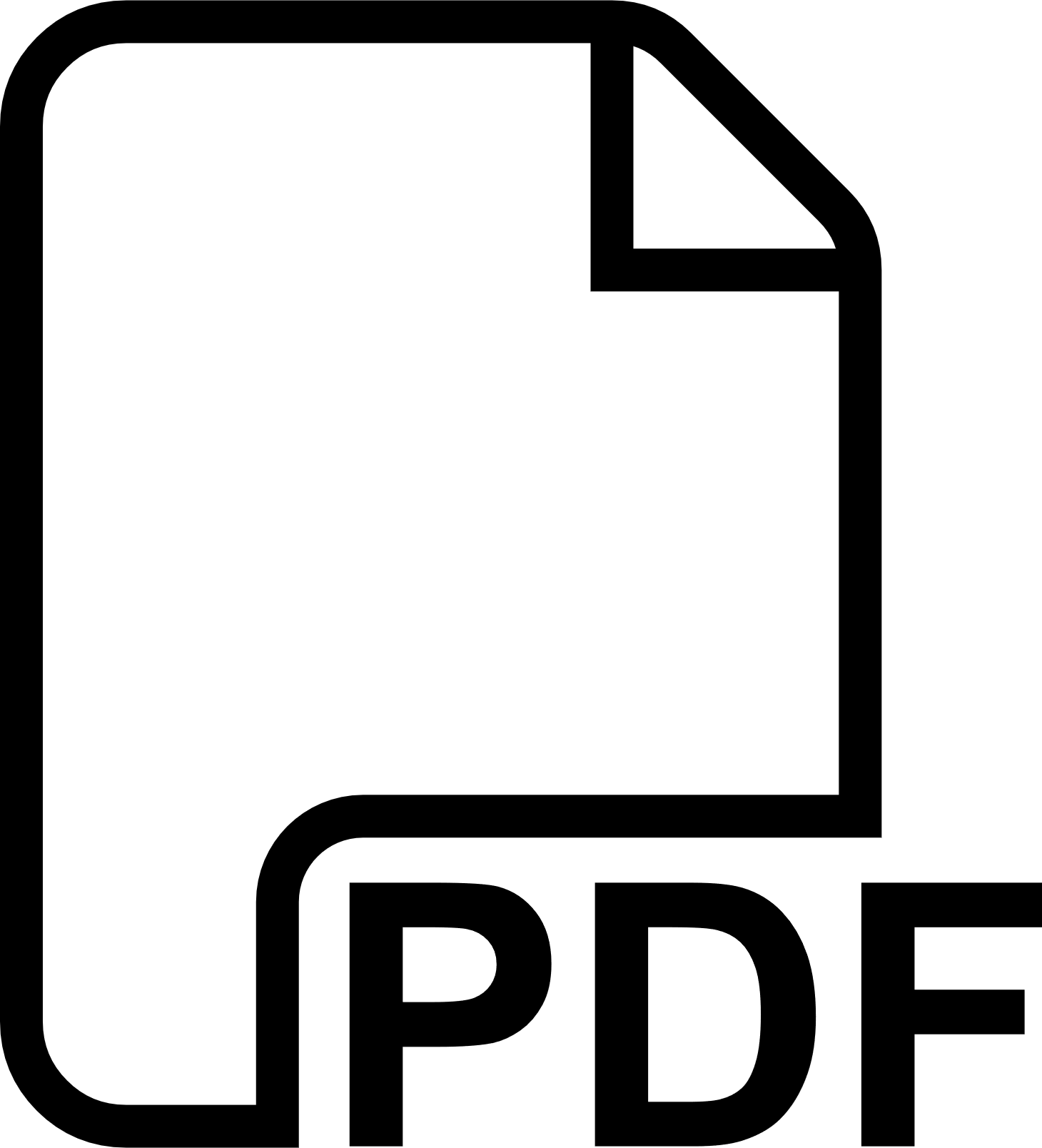 Checklistor och mallar
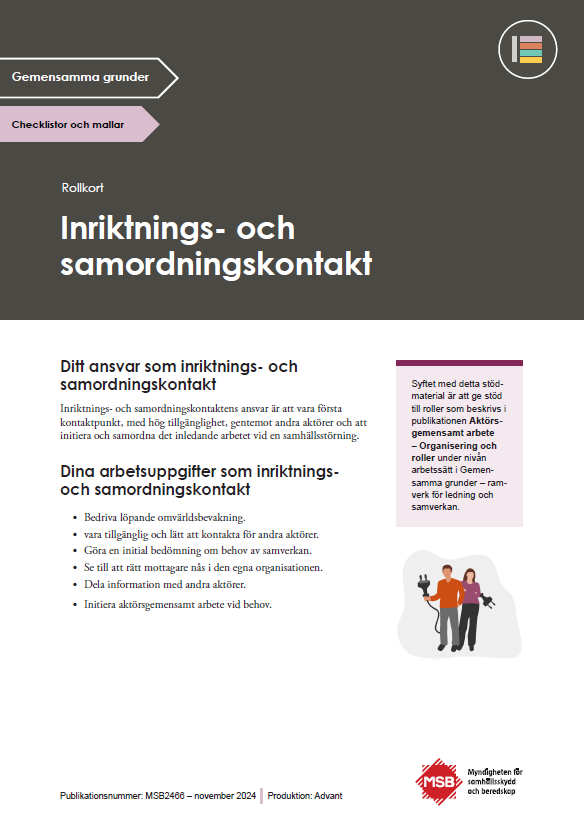 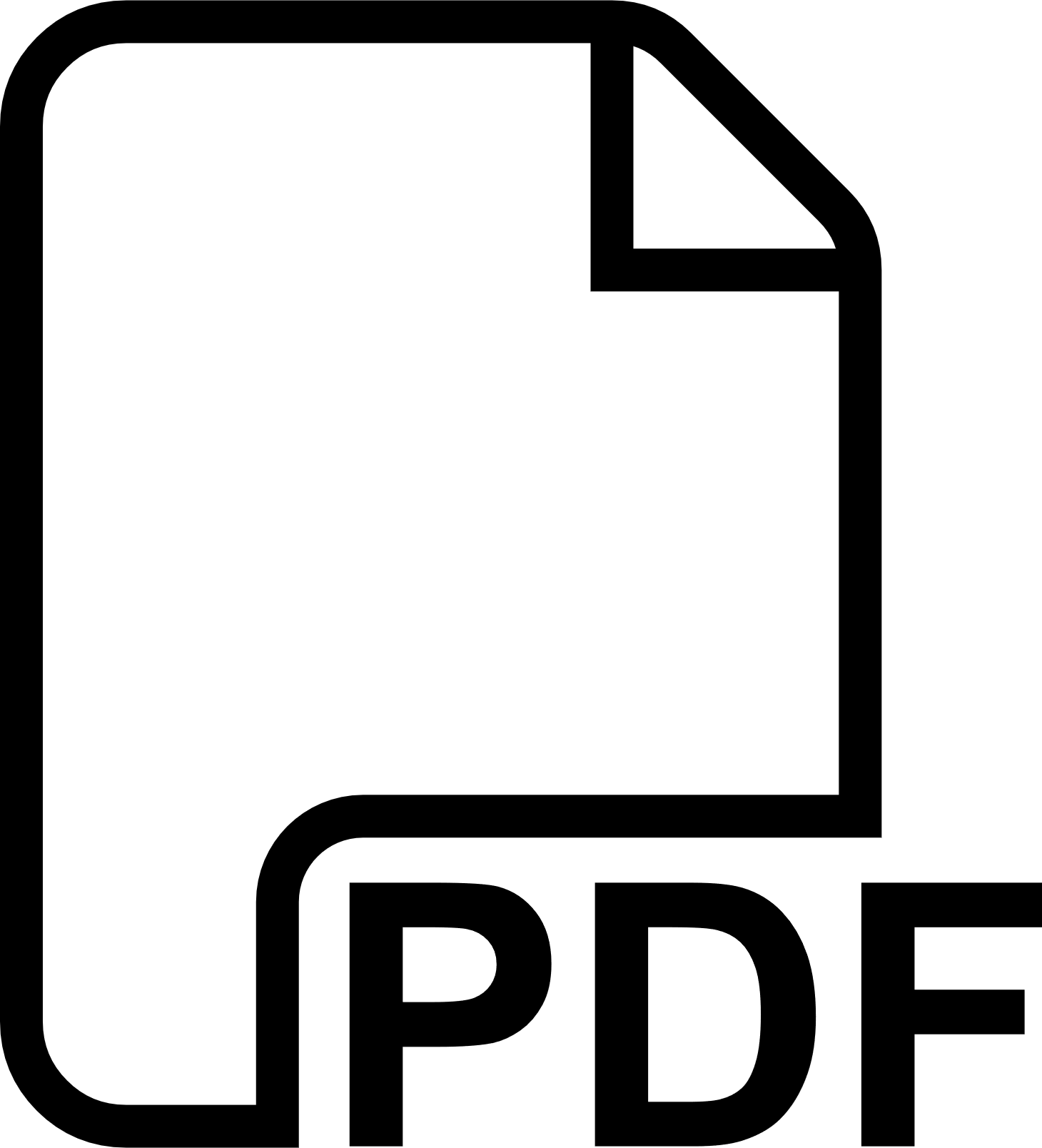 Vad finns inom rapportering?
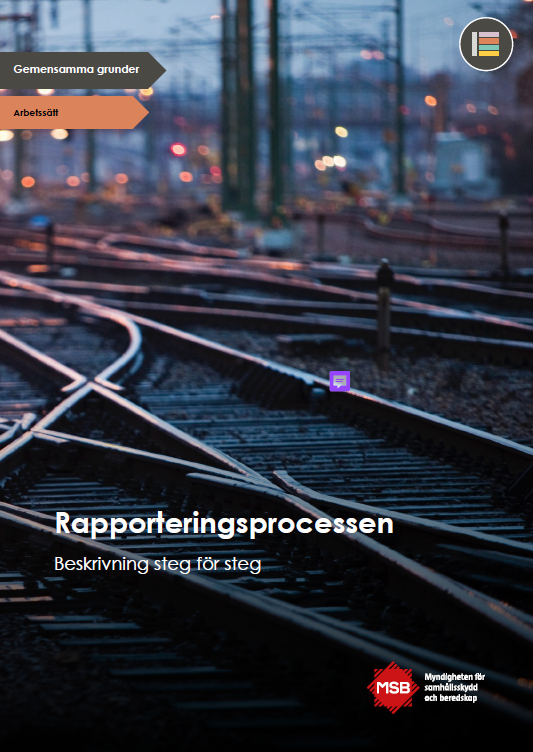 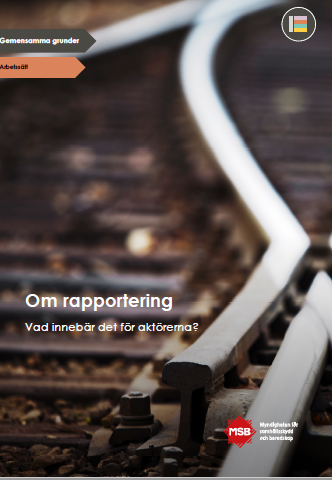 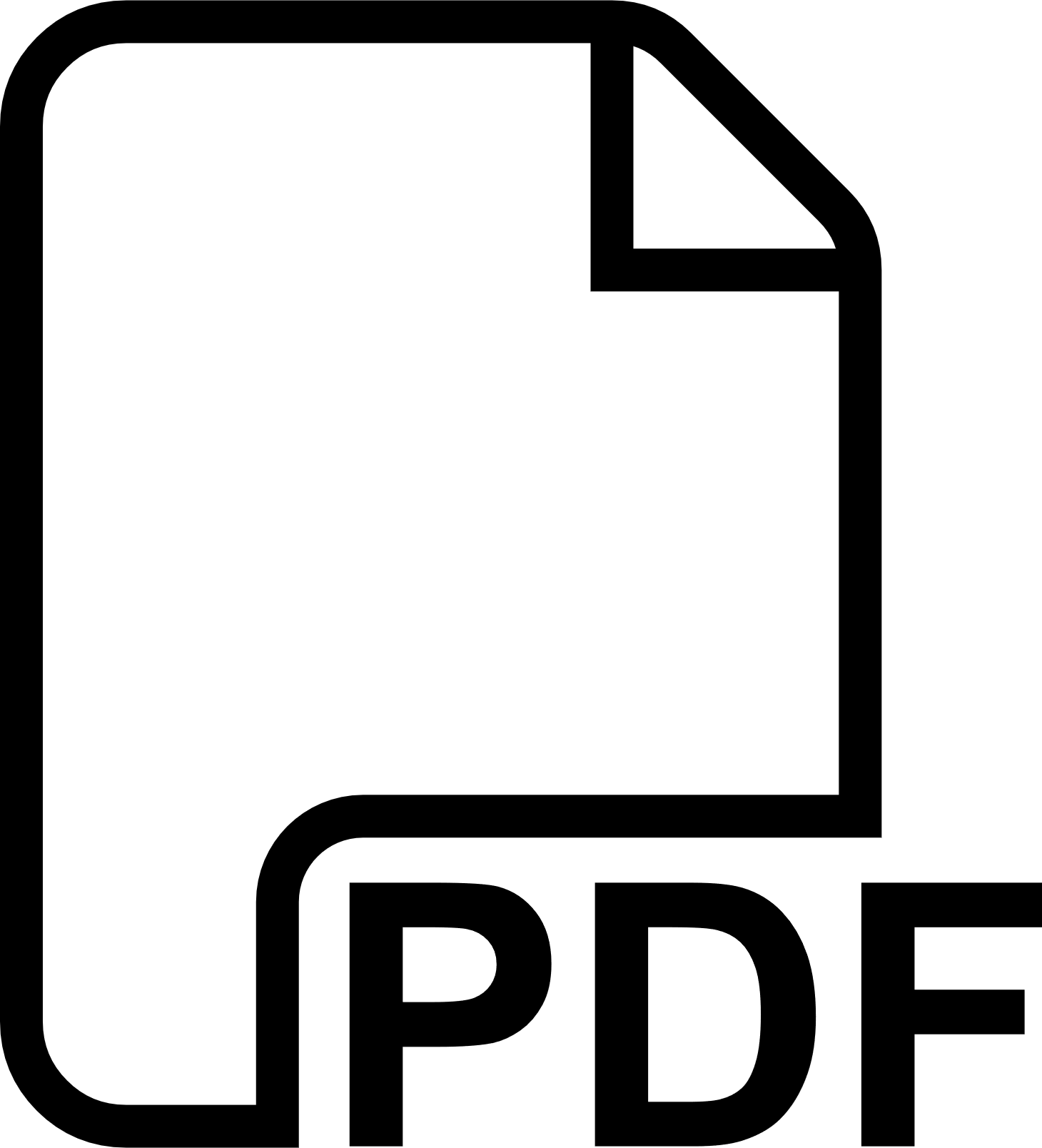 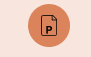 Vad finns inom samlad lägesbild?
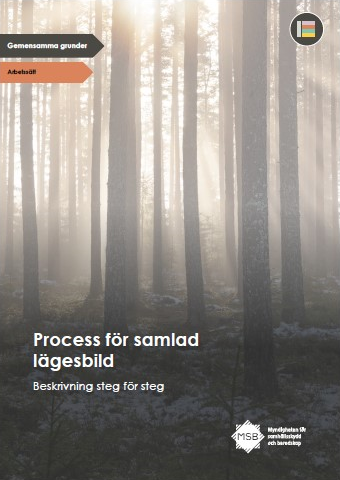 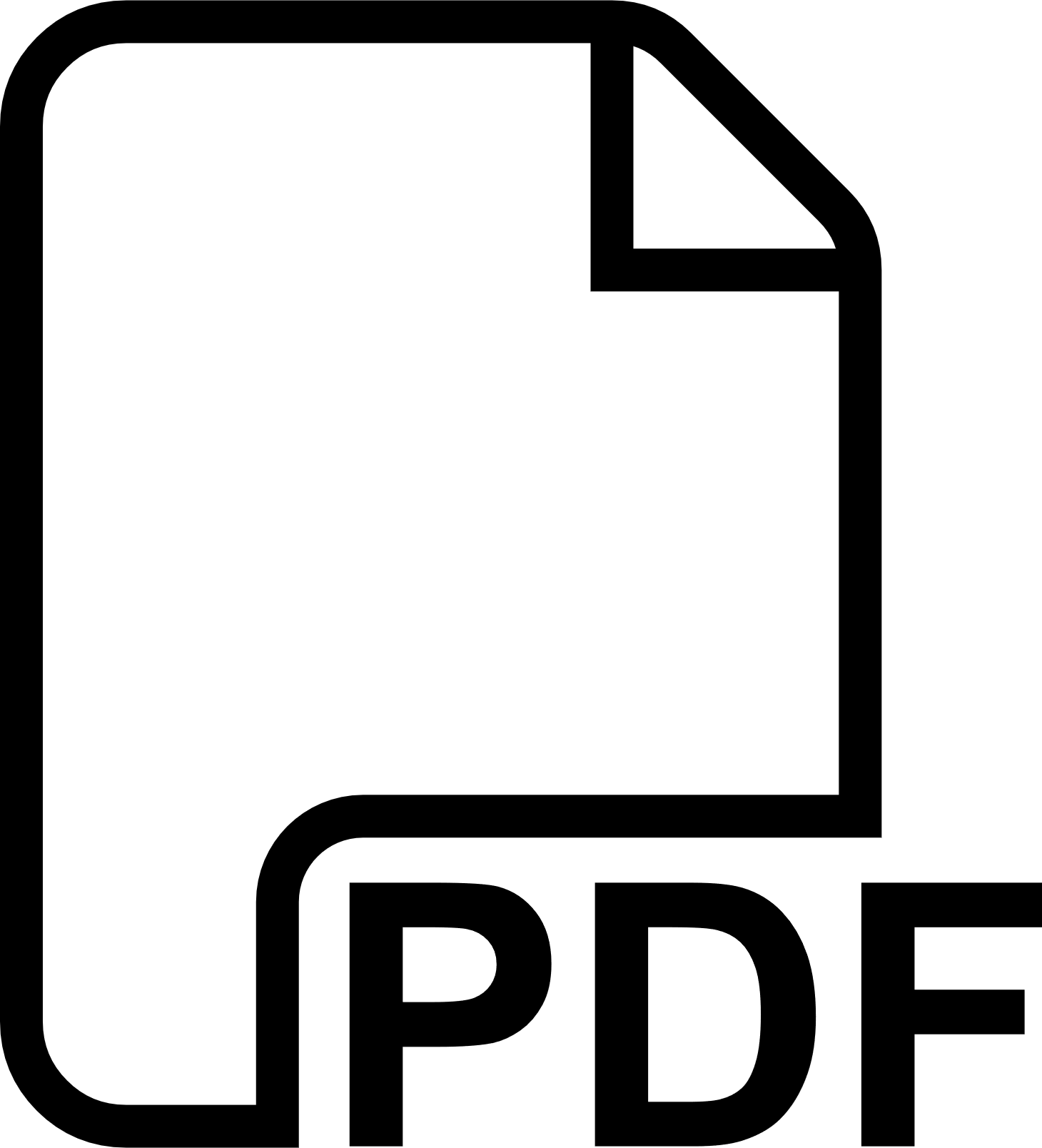 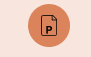 [Speaker Notes: Anna]
Checklistor och mallar
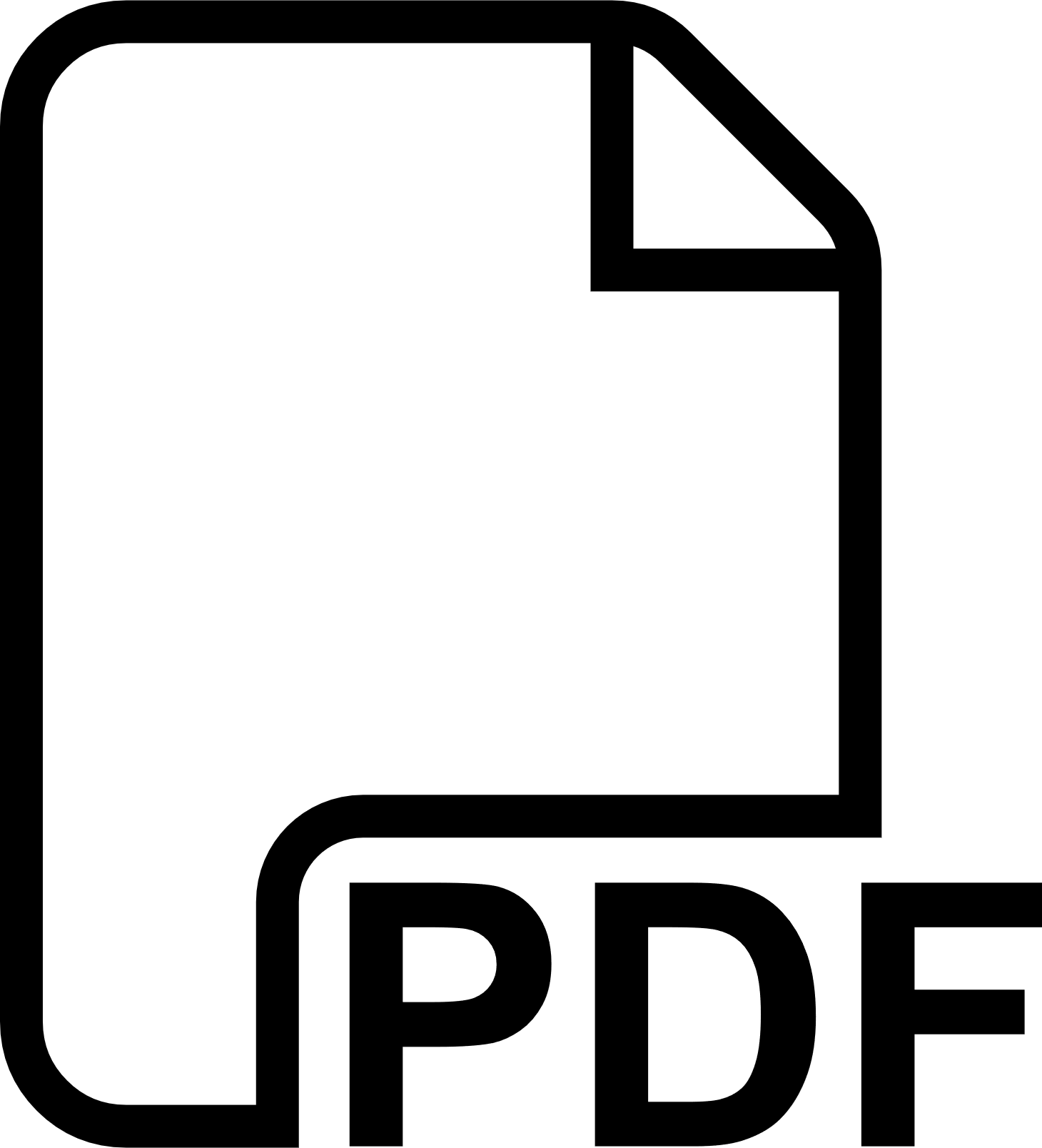 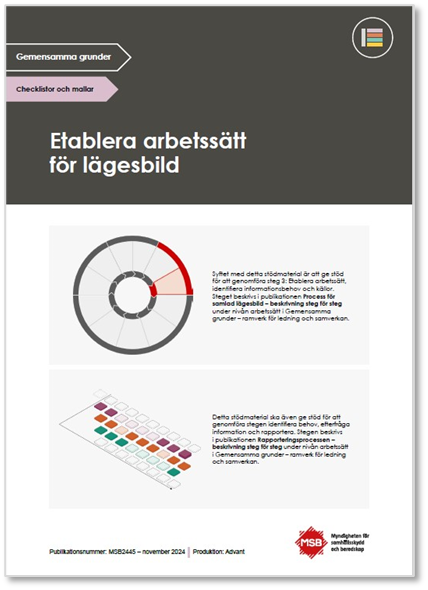 Vad finns inom makt och normer?
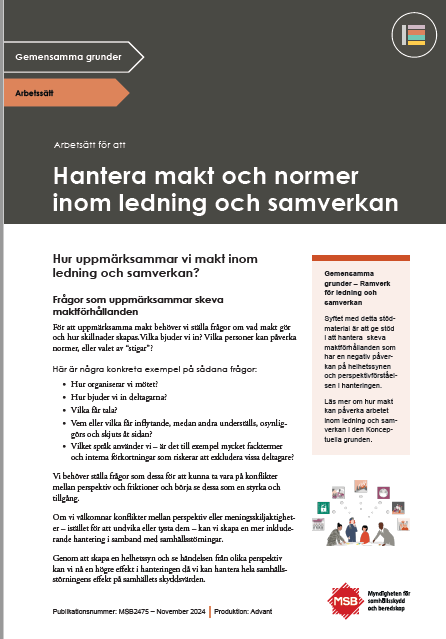 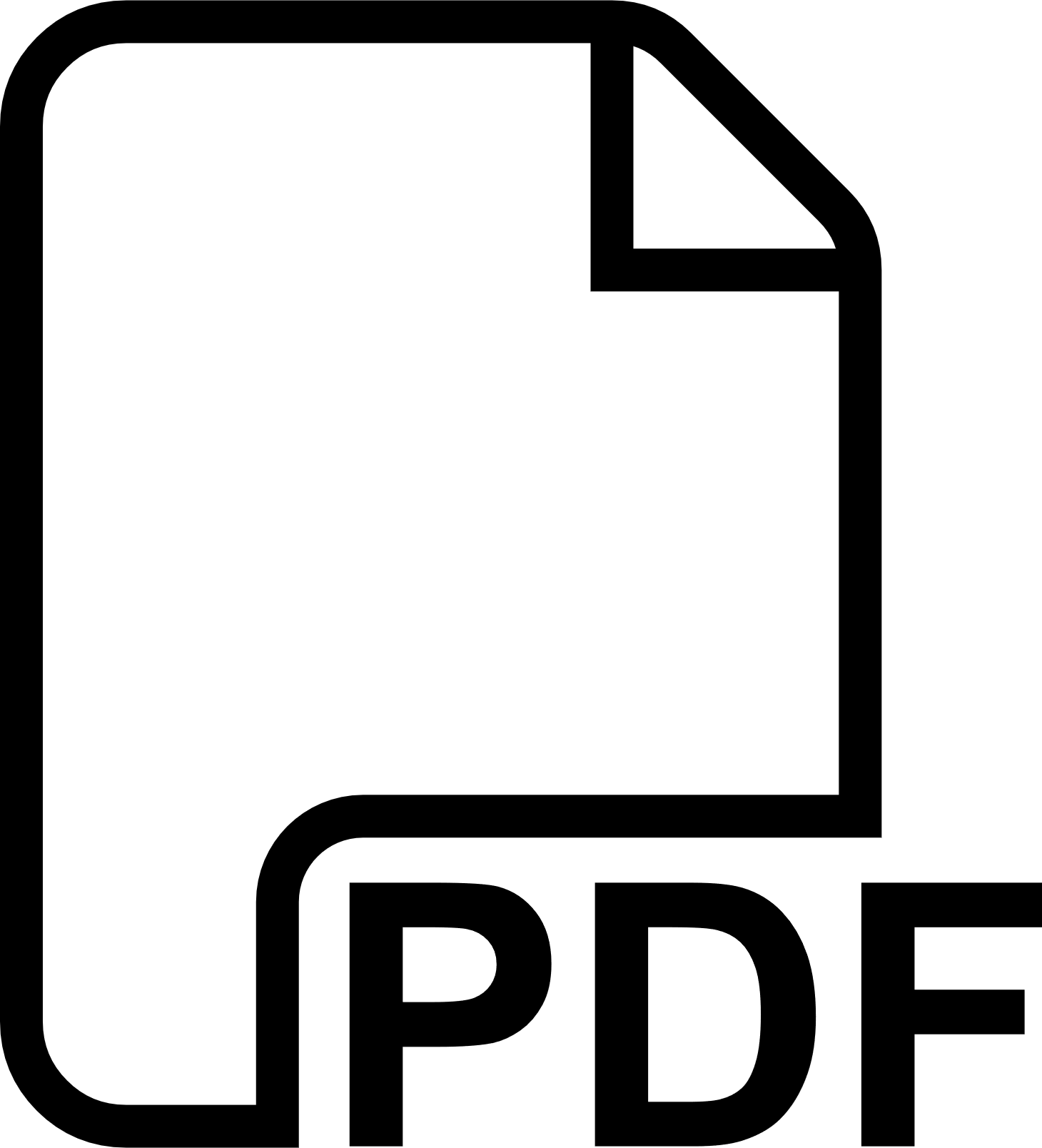 Vad finns inom kriskommunikation i samverkan?
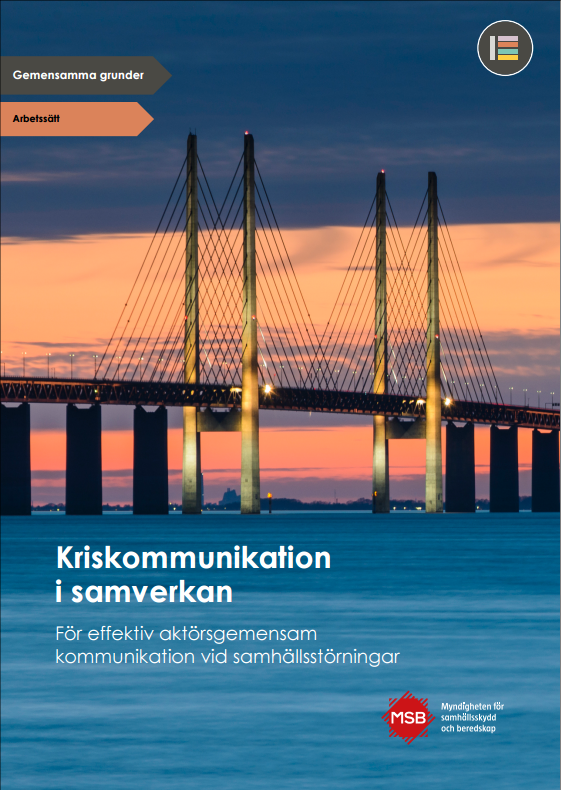 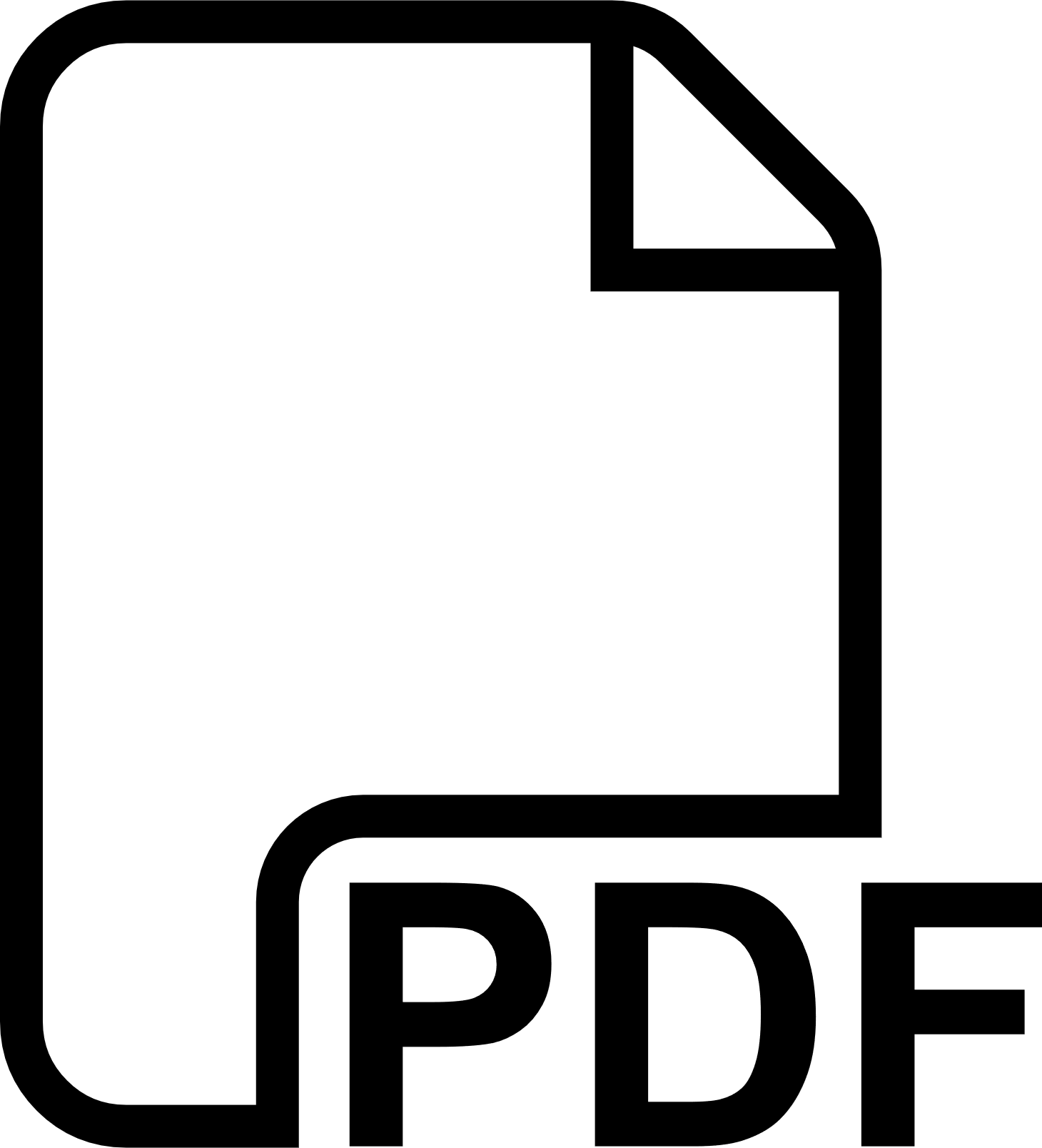 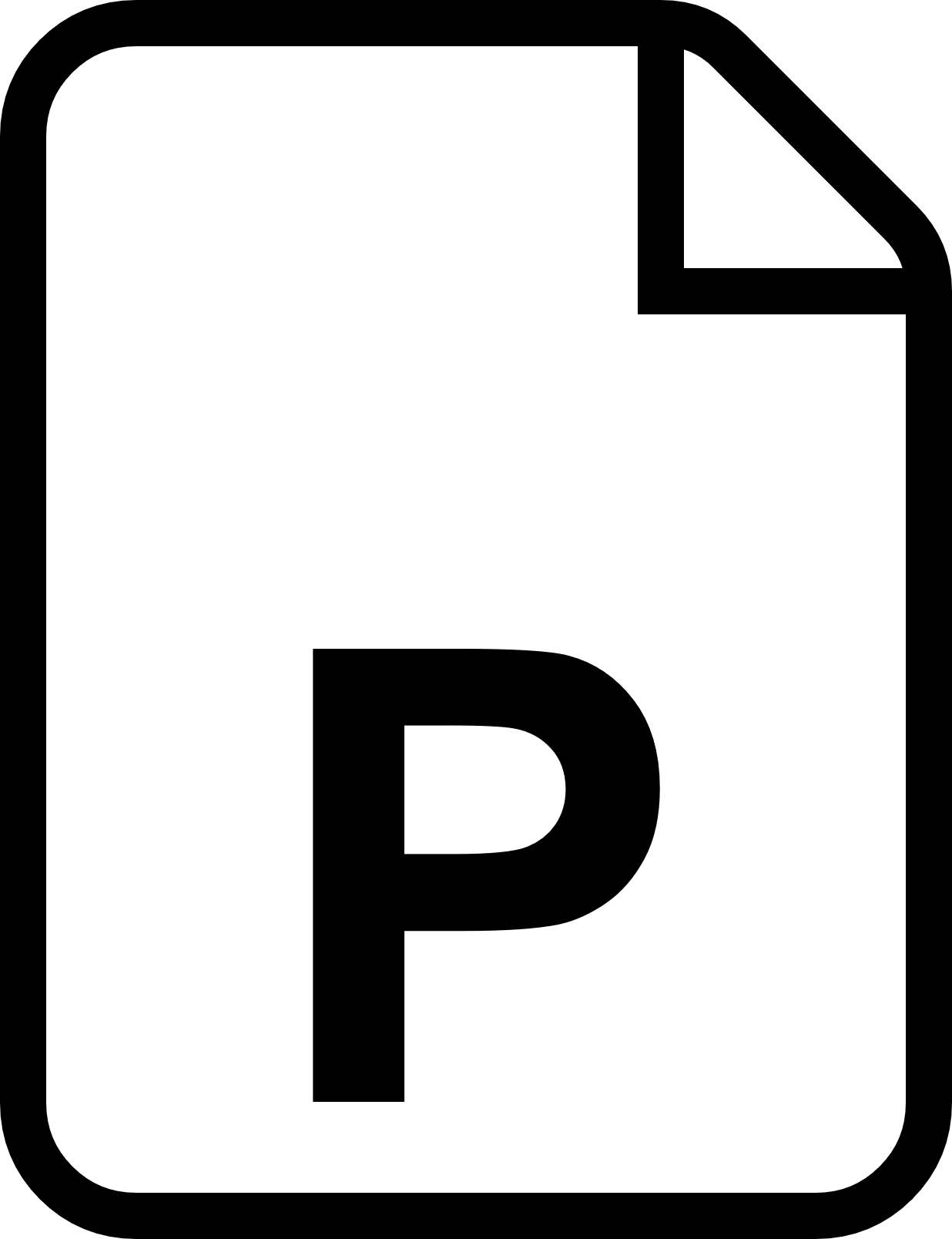 Checklistor och mallar
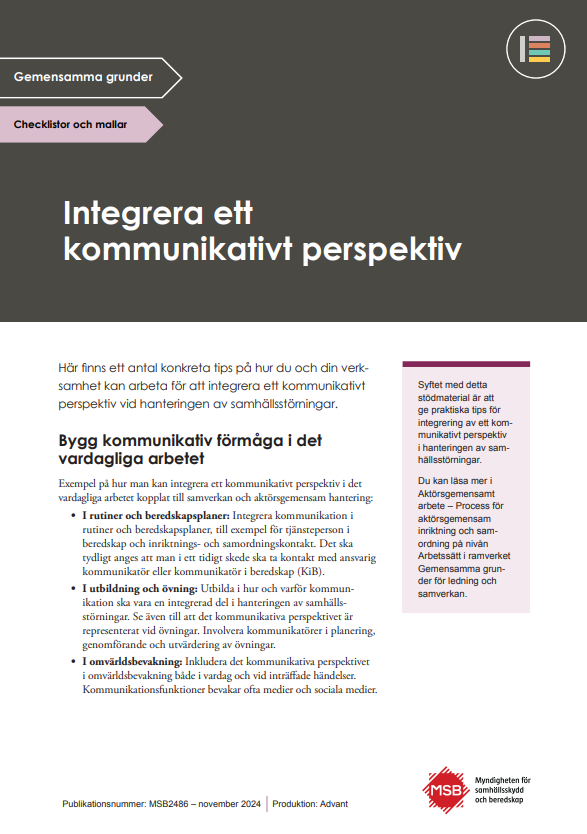 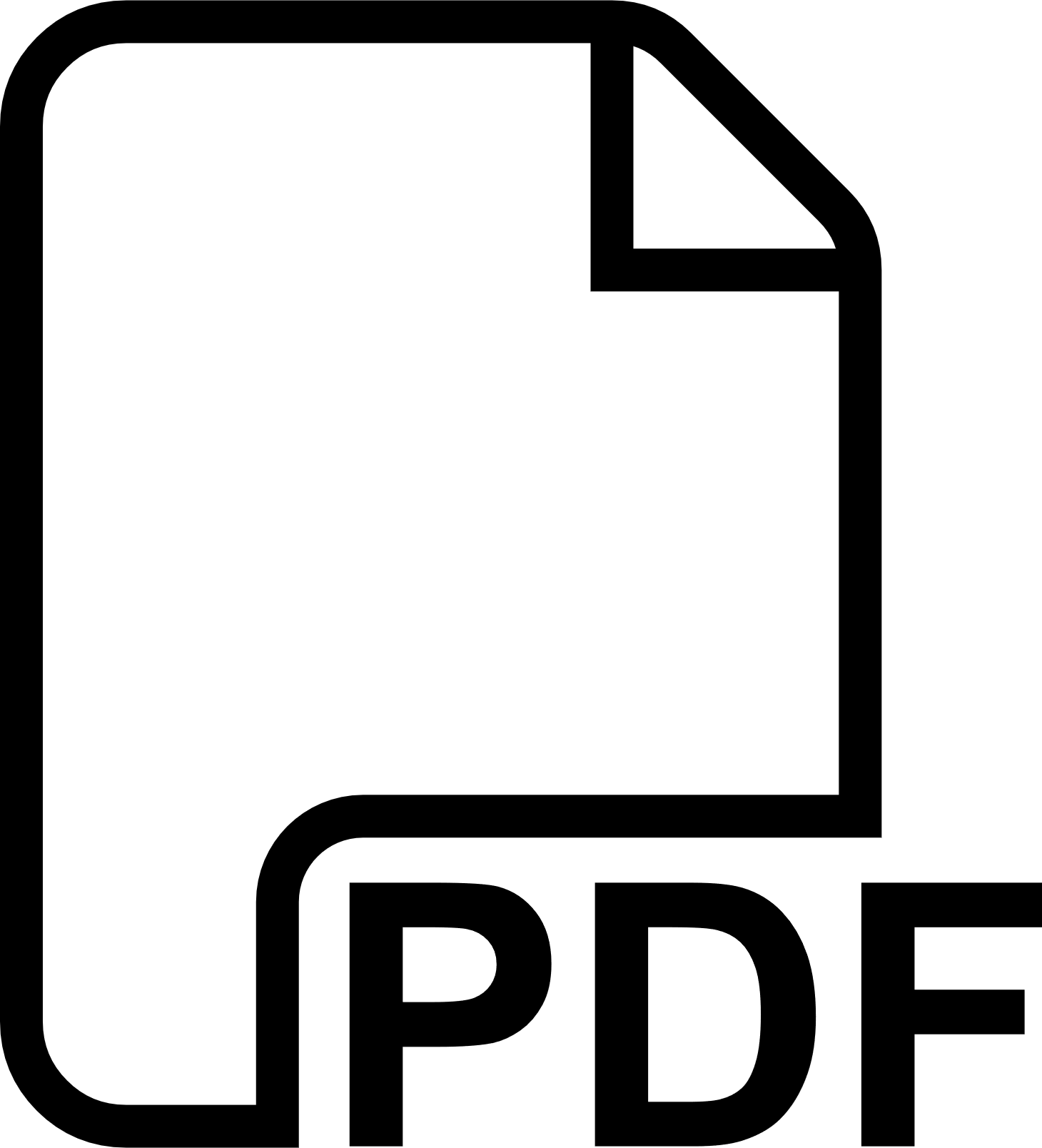 Tillämpning av Ramverket på central nivå
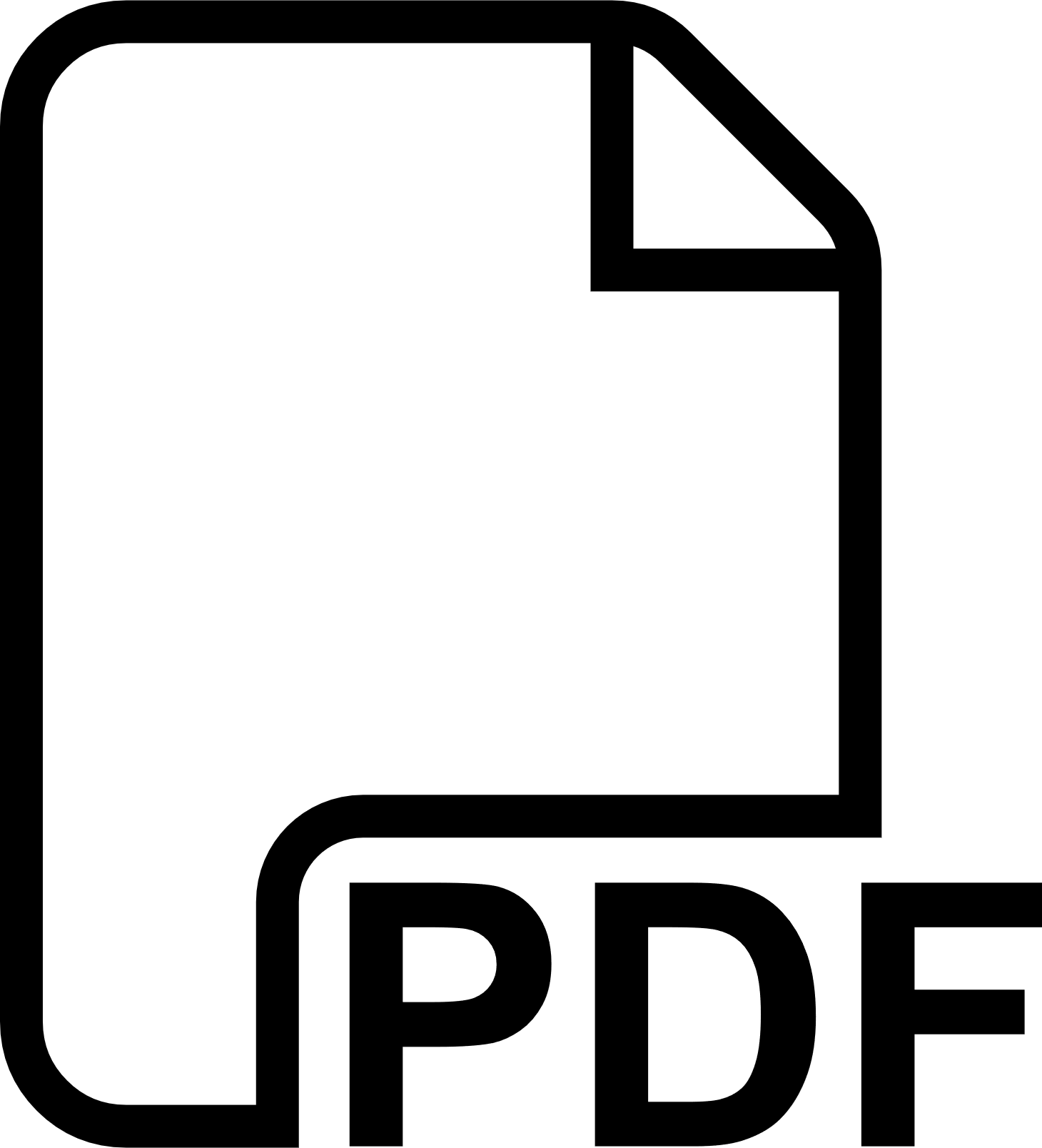 msb.se/ledningsamverkan
Kontakt:  ledningsamverkan@msb.se